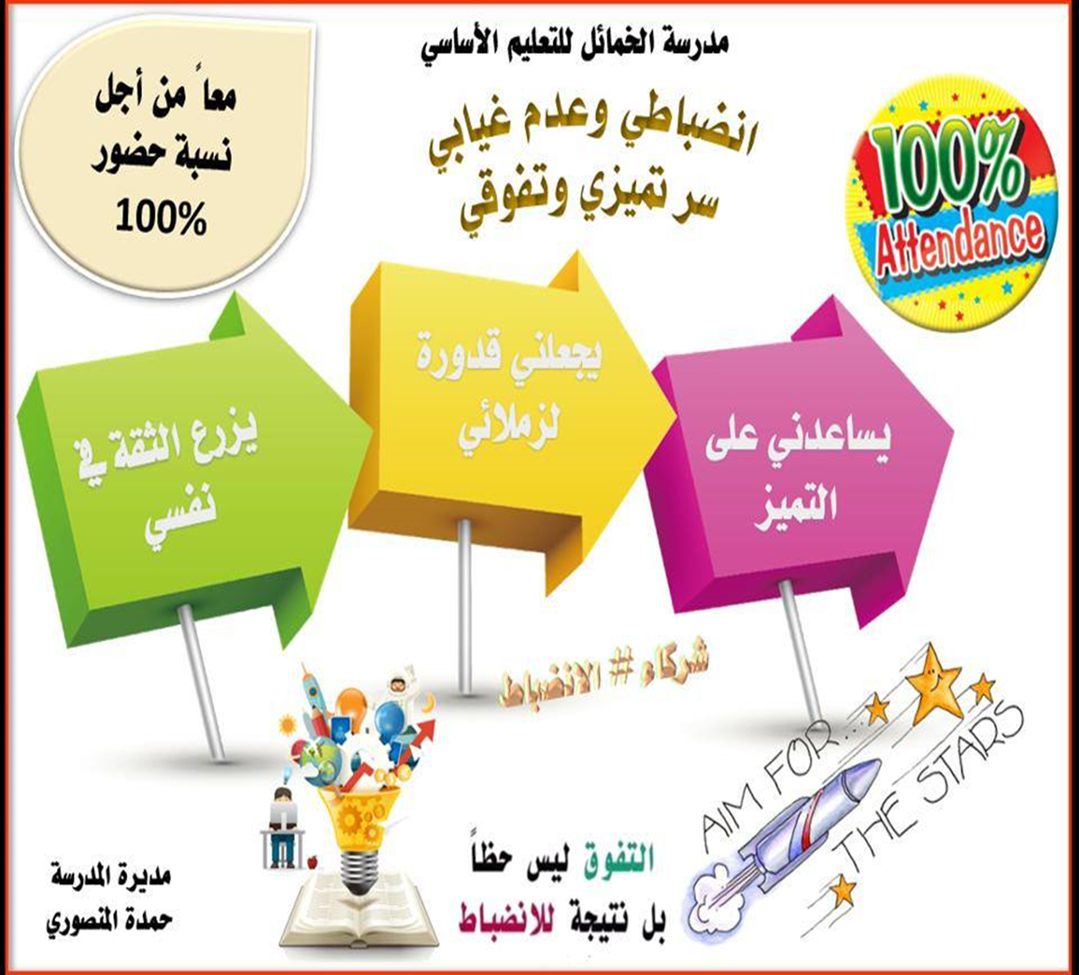 الحضور 
 و
 الغياب
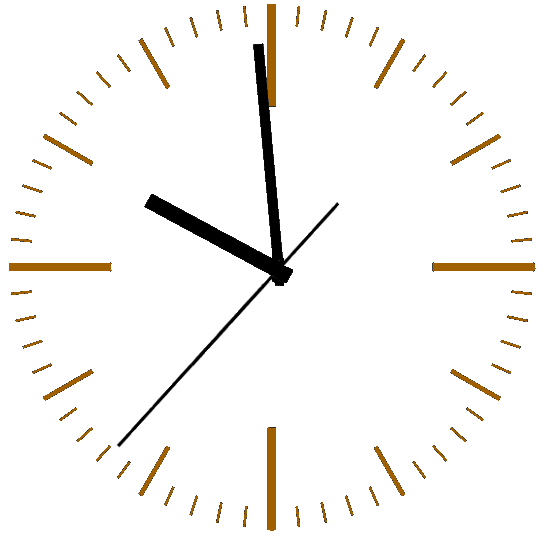 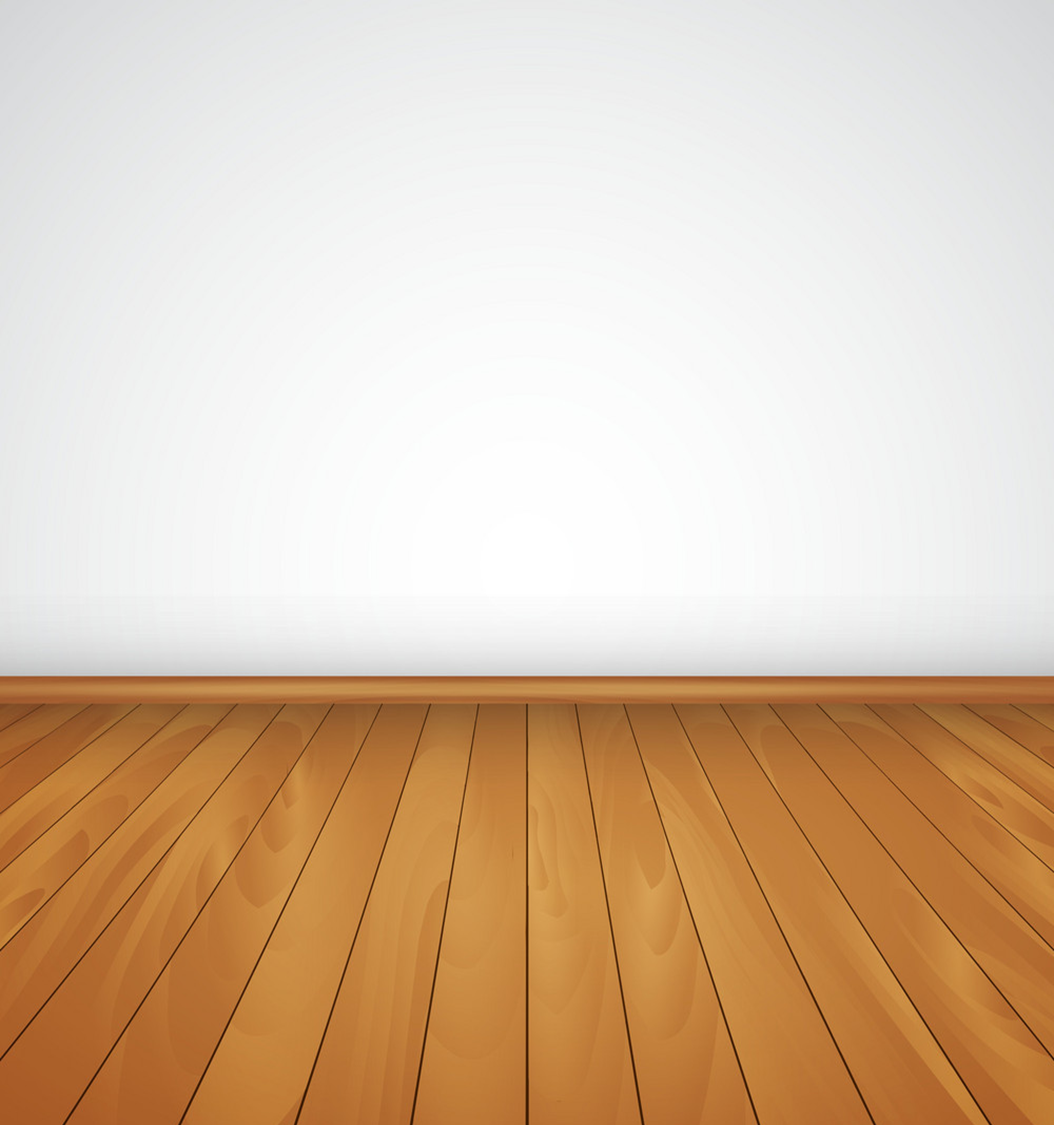 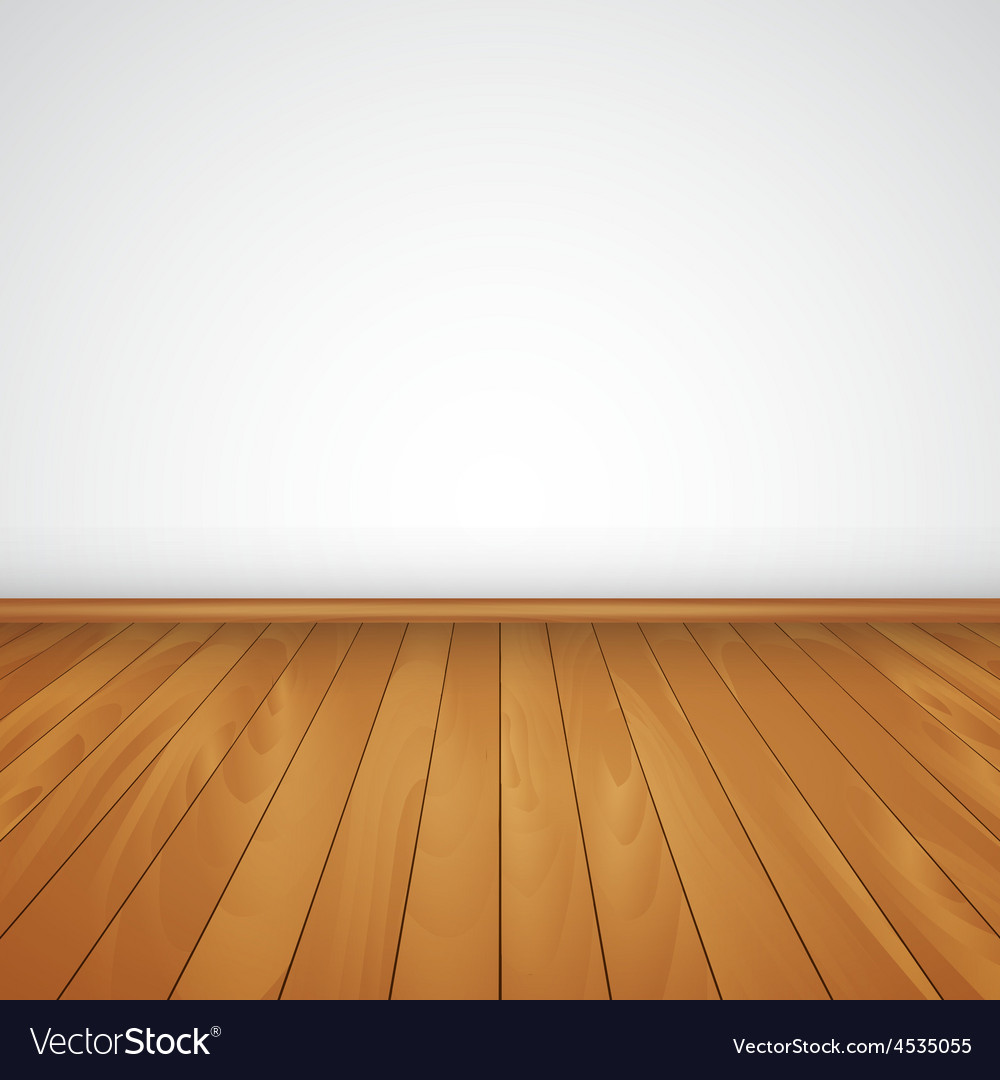 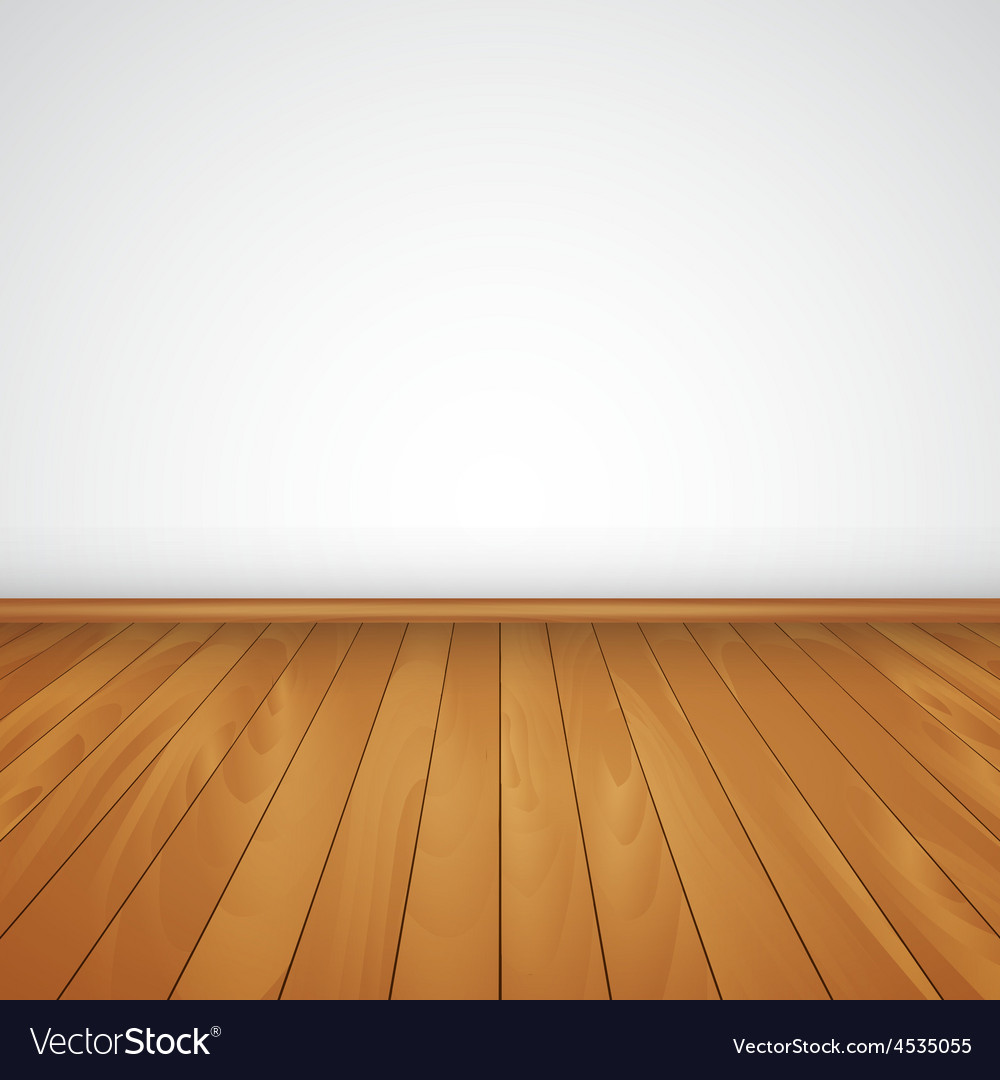 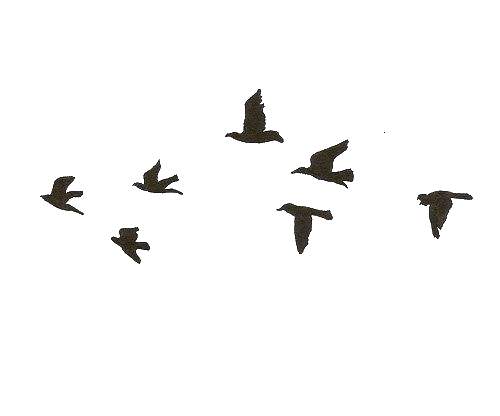 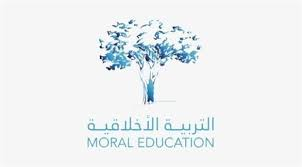 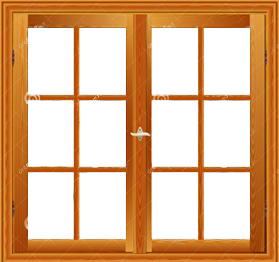 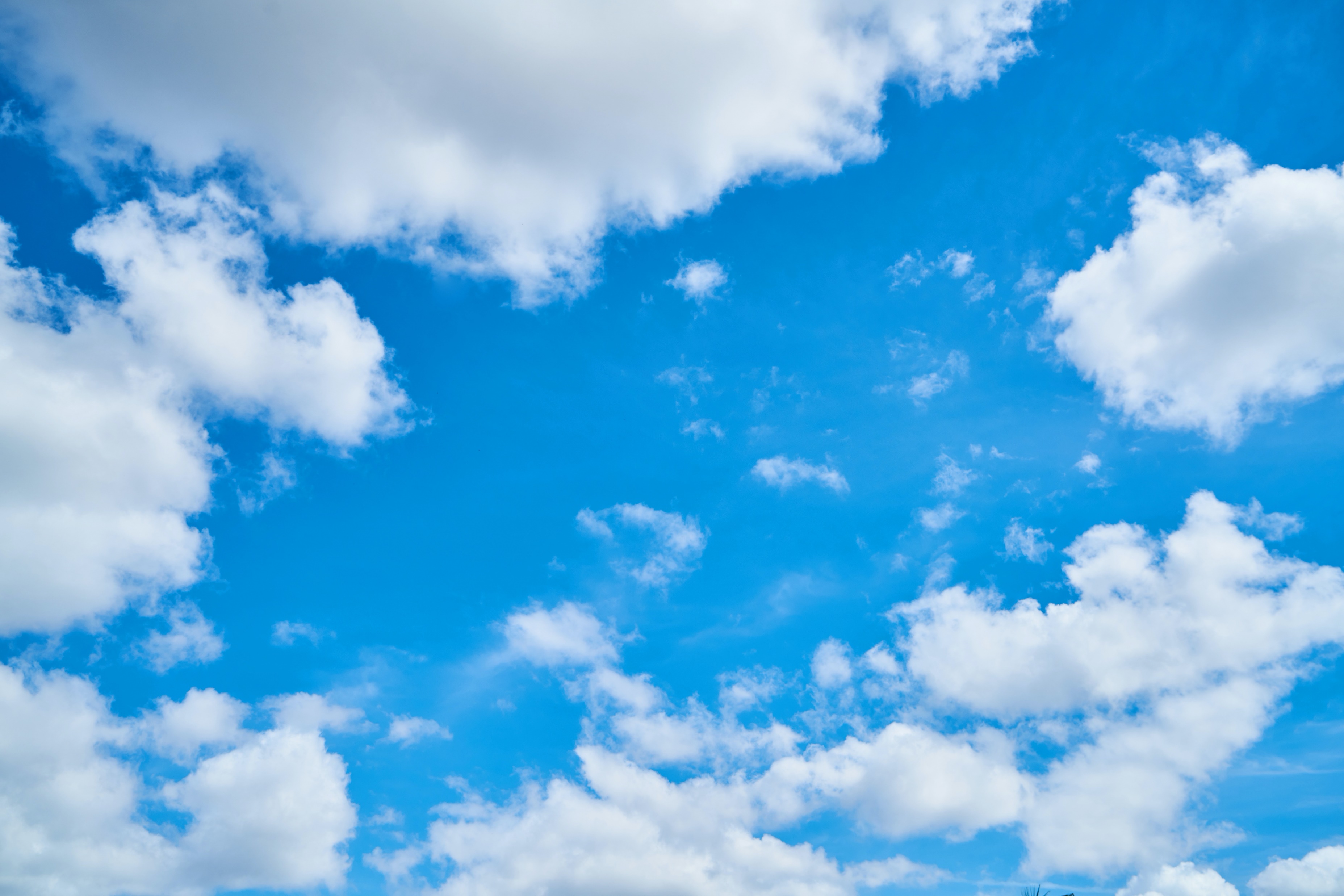 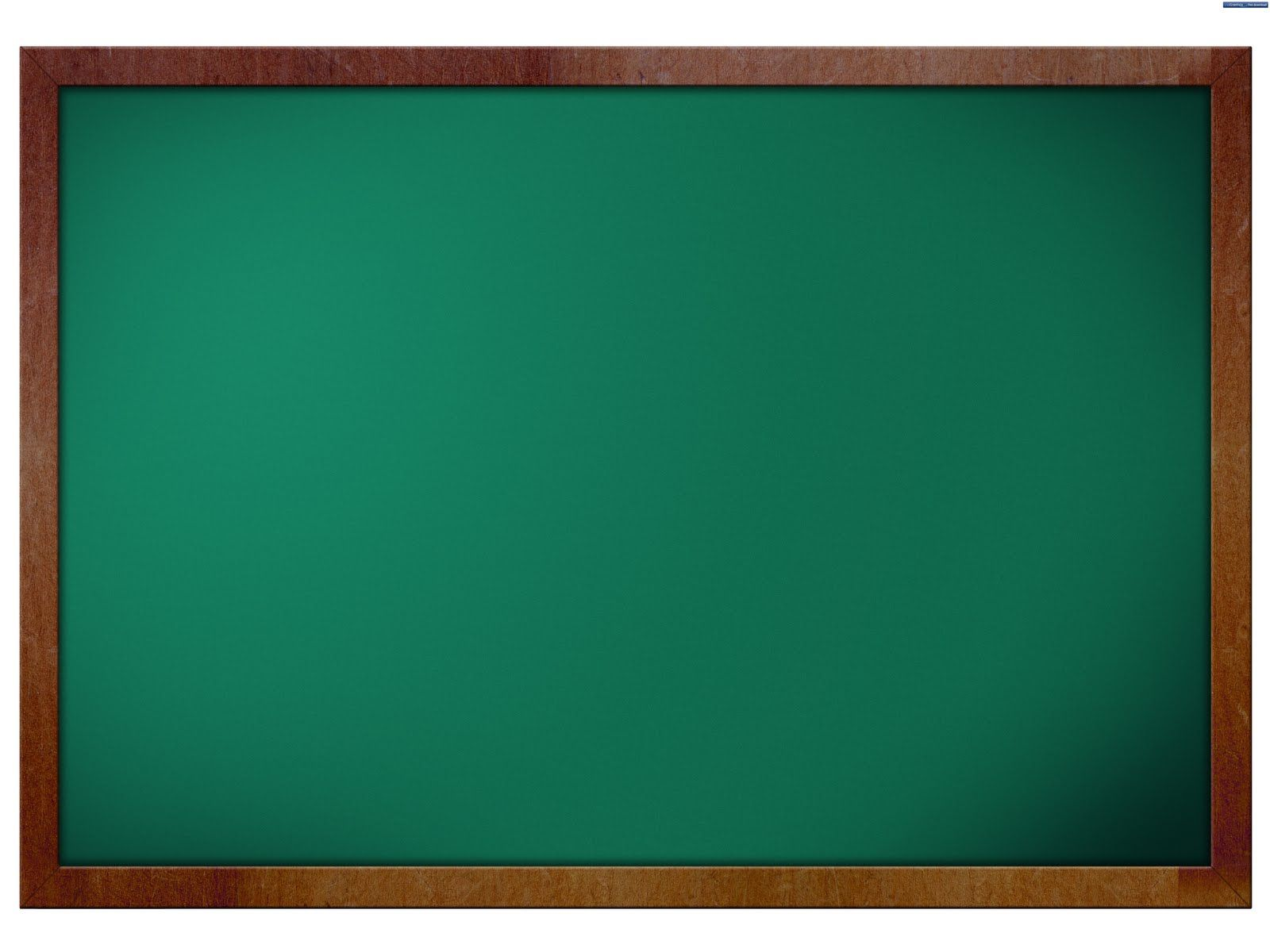 بسم الله الرحمن الرحيم
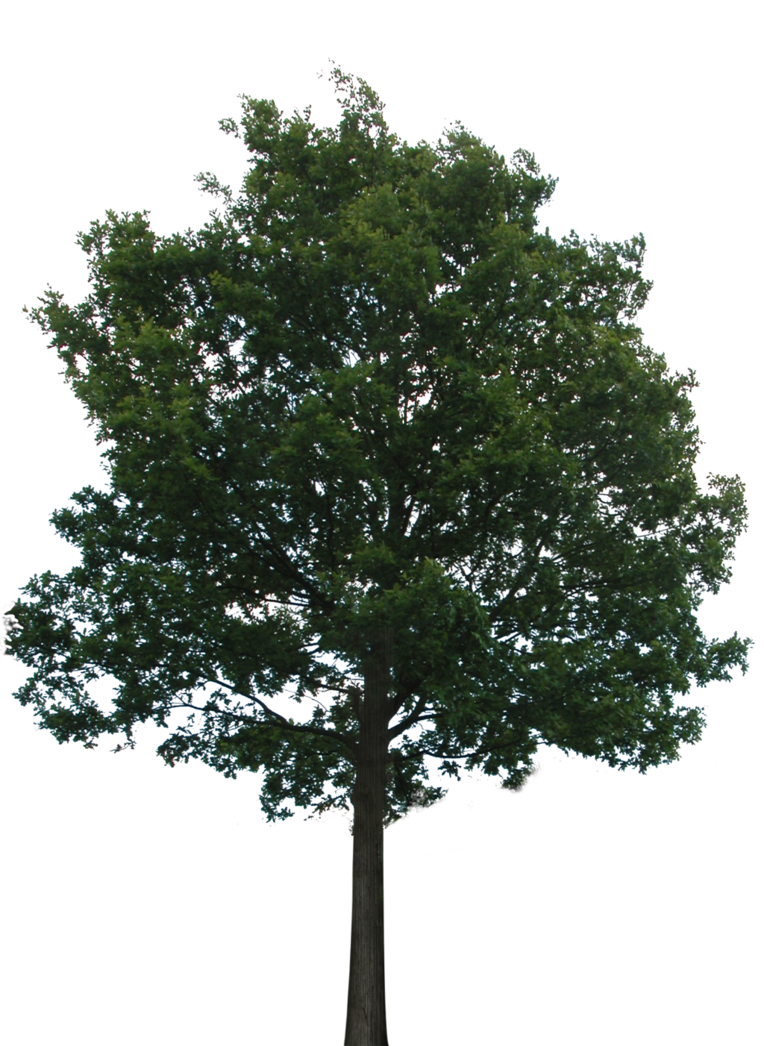 اليوم :   الخميس
التاريخ: 20 رجب 1442
4 مارس  2021
القوانين الصفية
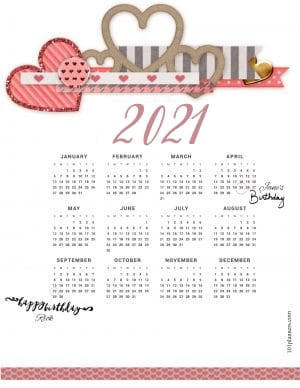 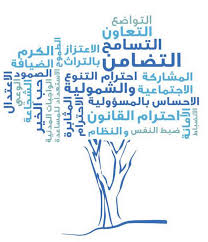 الوحدة الرابعة  : مراعاة مشاعر الآخرين و التعاون
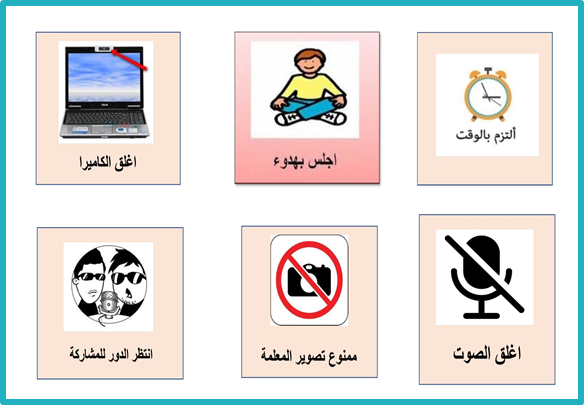 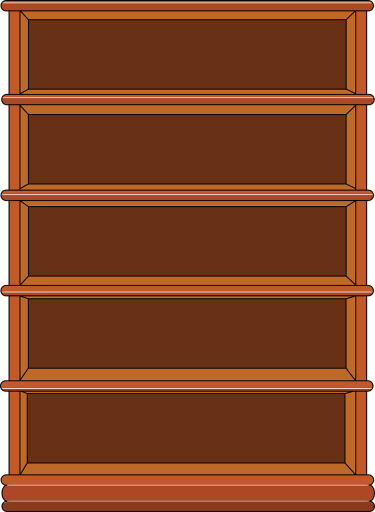 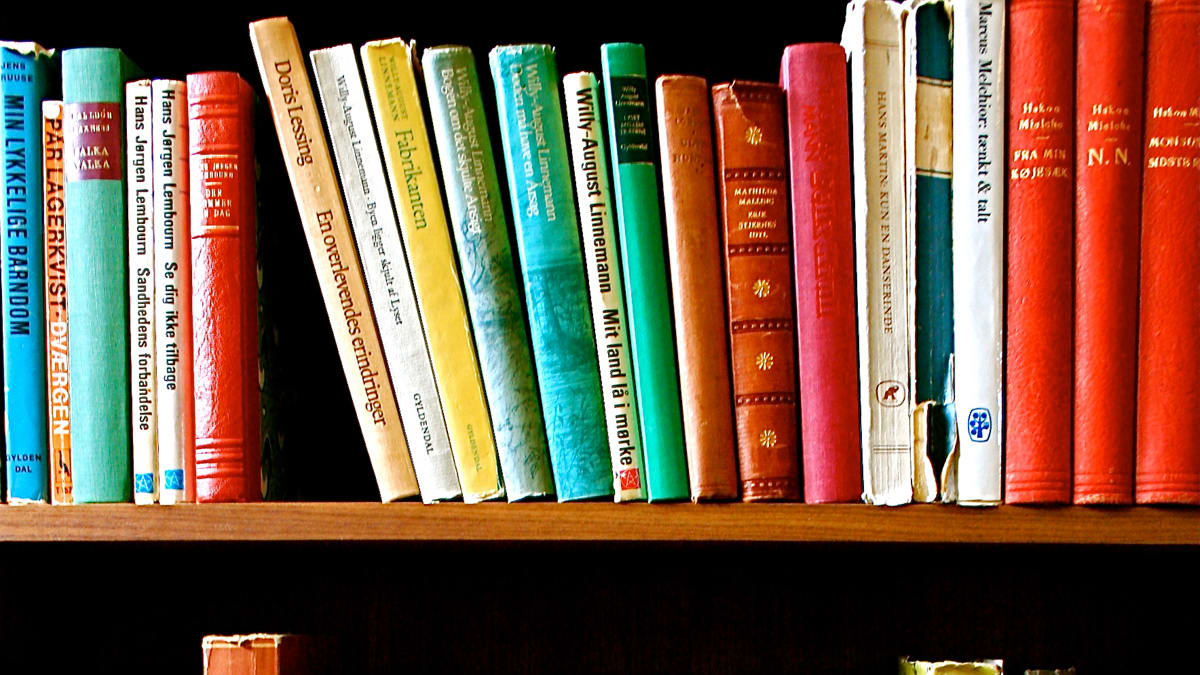 عنوان الدرس : لنعمل معاً
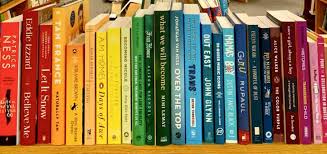 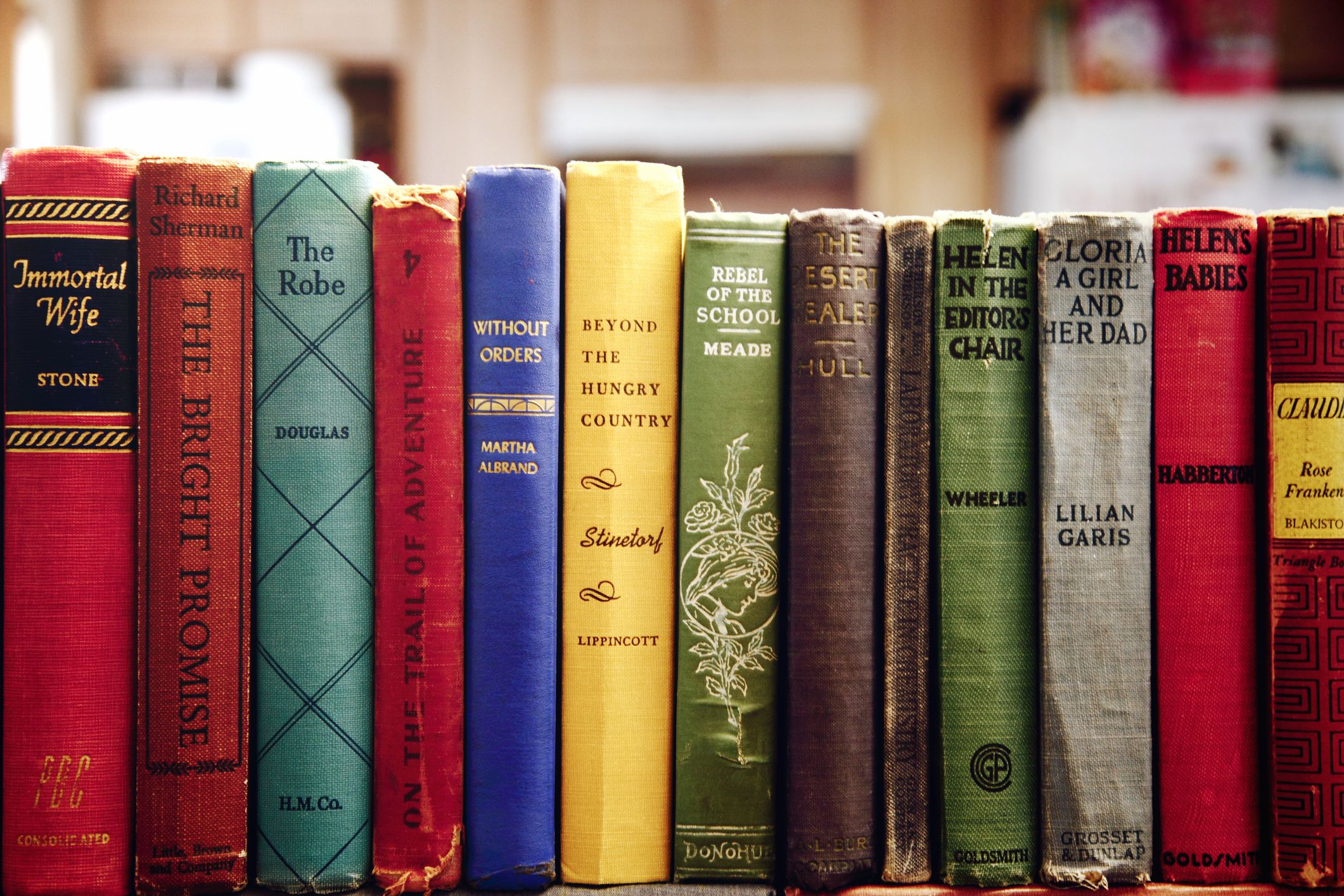 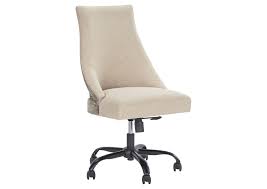 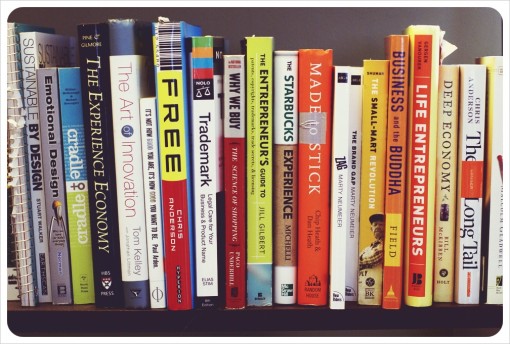 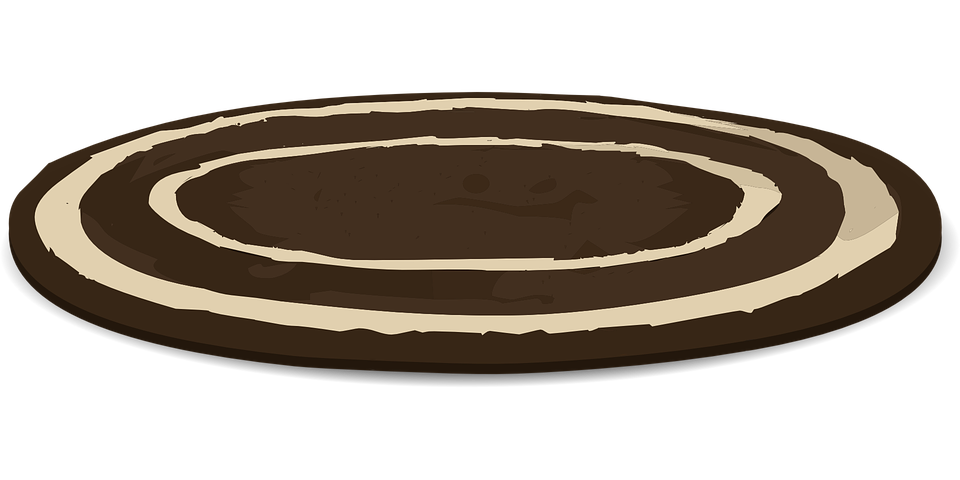 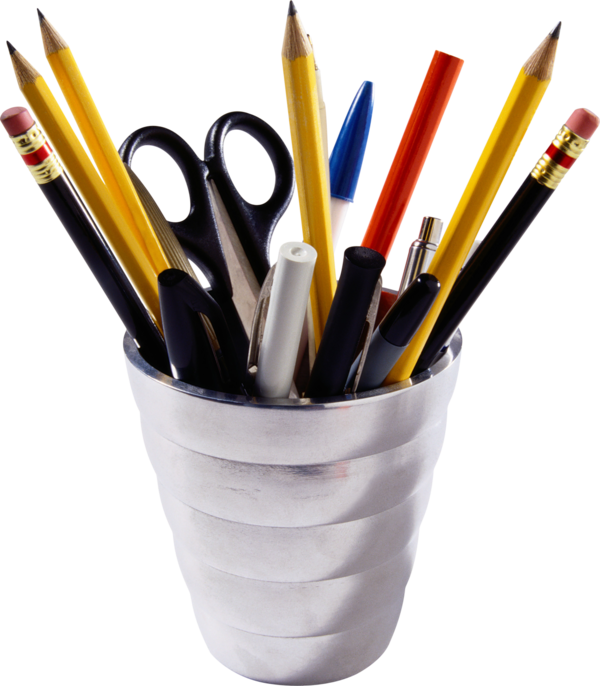 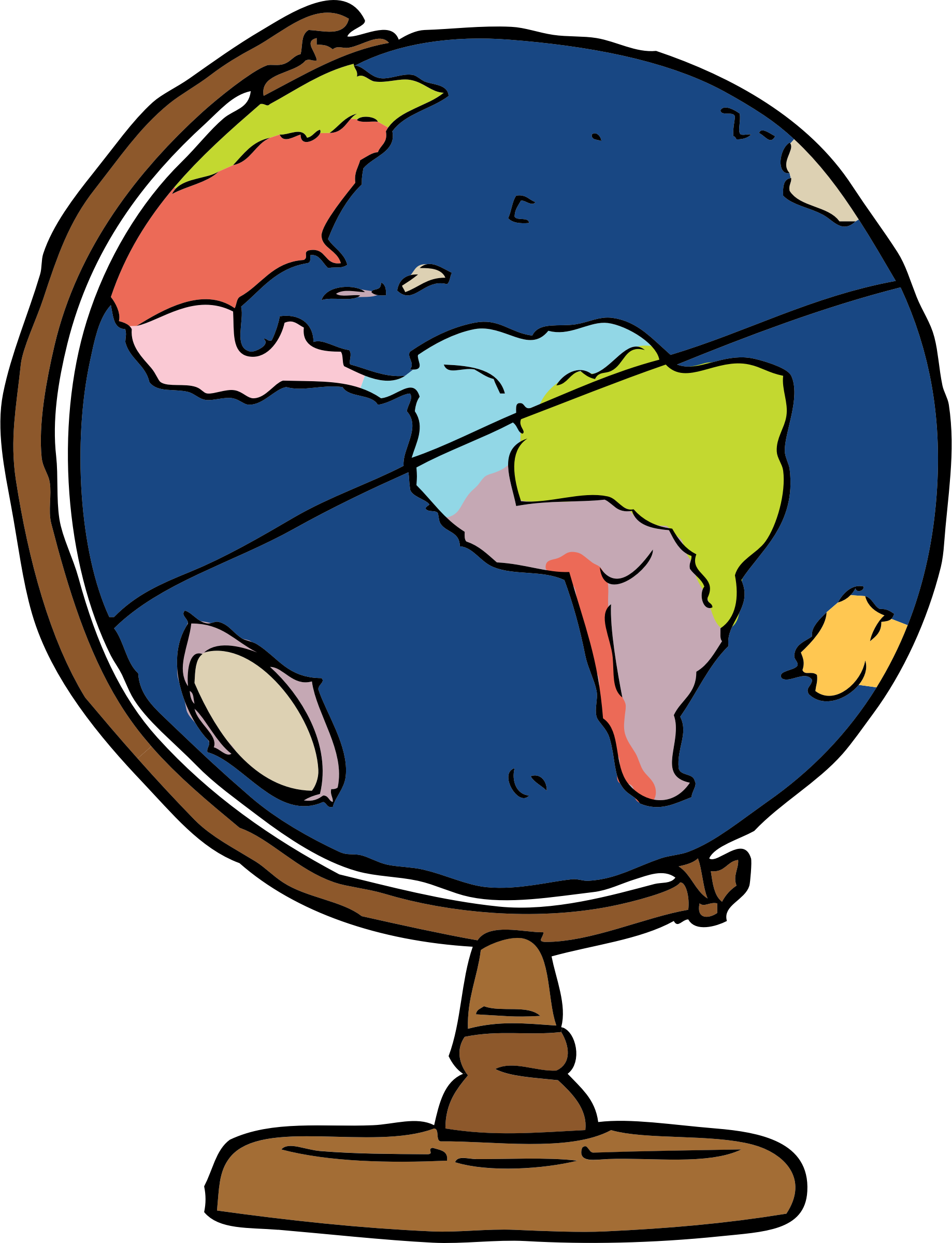 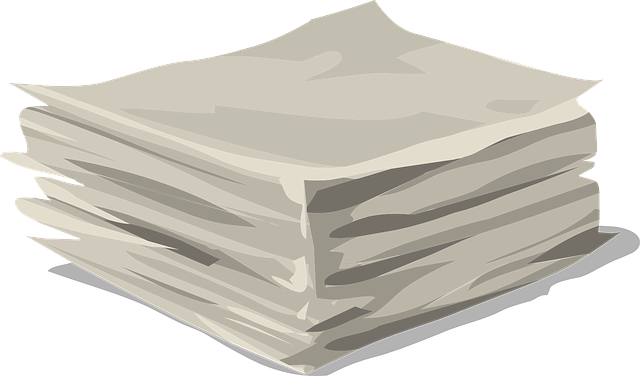 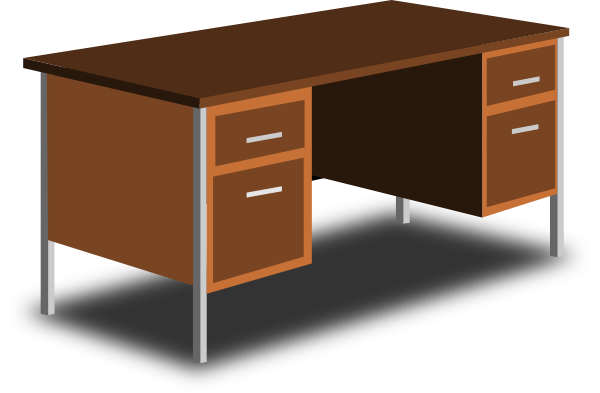 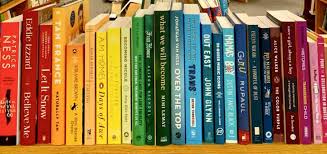 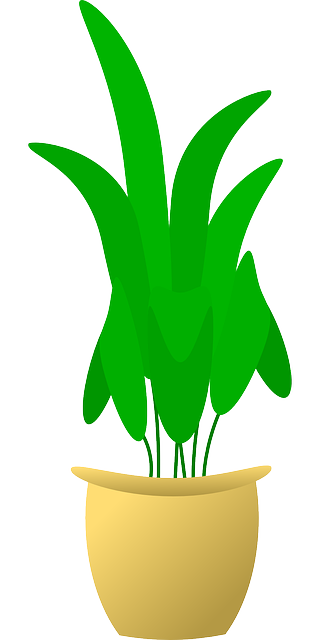 الدراسات الاجتماعية 


إعداد المعلمة :
 إيمان محمد
أقوال القادة
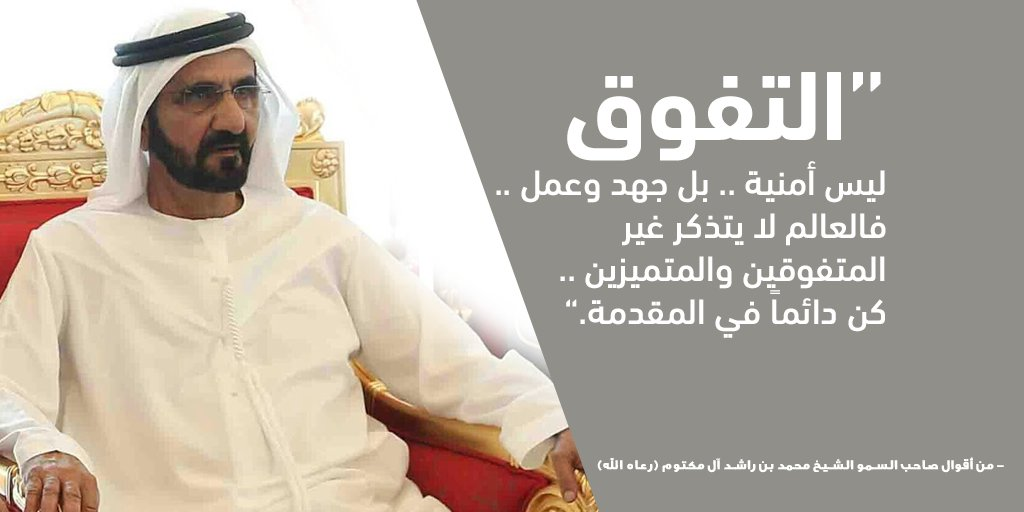 PAGE 02
هيا يا صغاري نتعرف على القواعد الصفية حصة اليوم
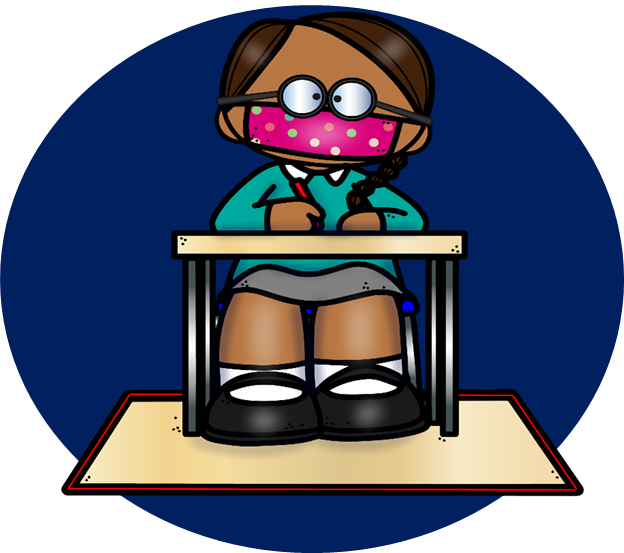 اجلس جلسة صحيحة
يوم جديد مع طلاب وطالبات الصف الثالث 
المتميزين
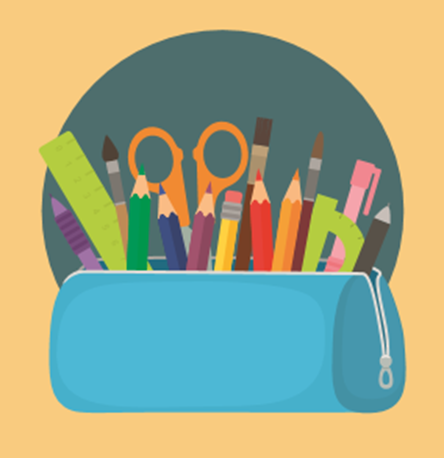 أضع جميع أغراضي بجانبي
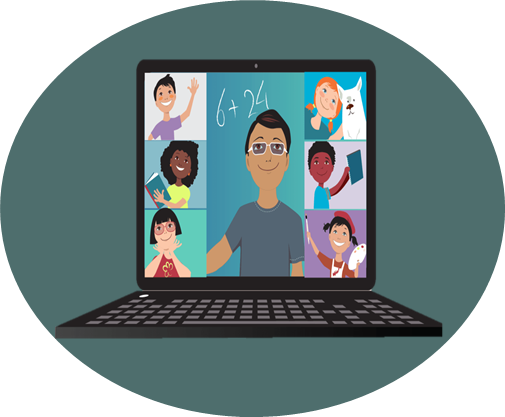 أهلا وسهلاً بكم
أعتمدُ على نَفسي 
لأنني أصبحتُ كبيراً
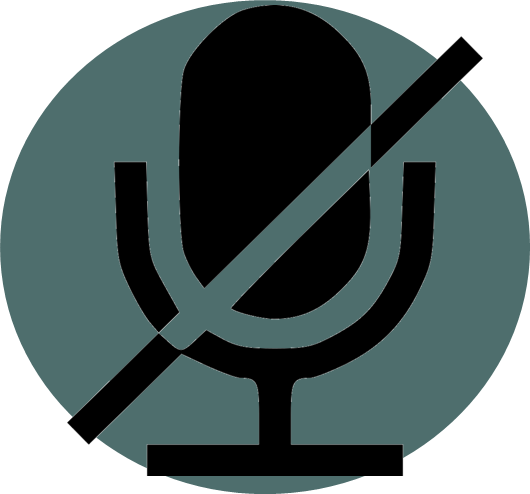 أحرص على إغلاق المايكروفون و فتحه عندما تسمح لي المعلمة
PAGE 03
PAGE 02
نواتج التعلم
مفردات الدرس
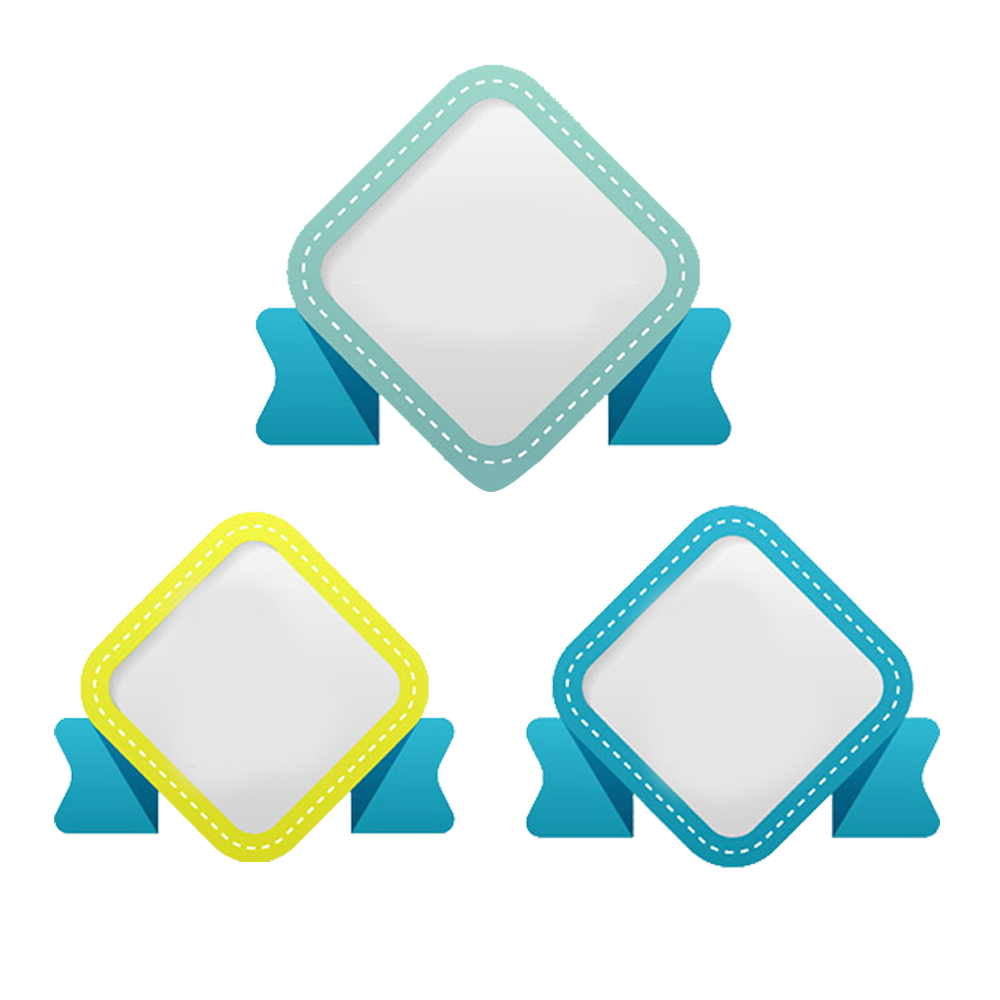 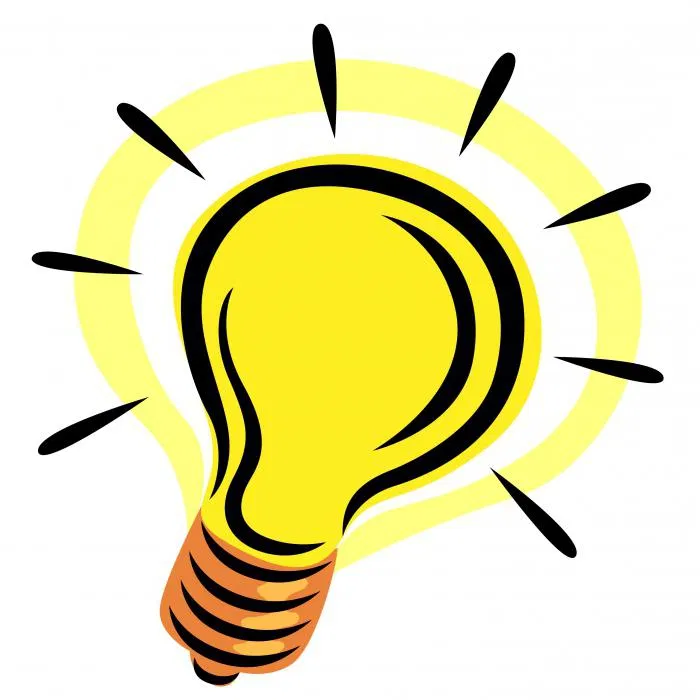 يستنتج أهمية العمل التعاوني
تعاون
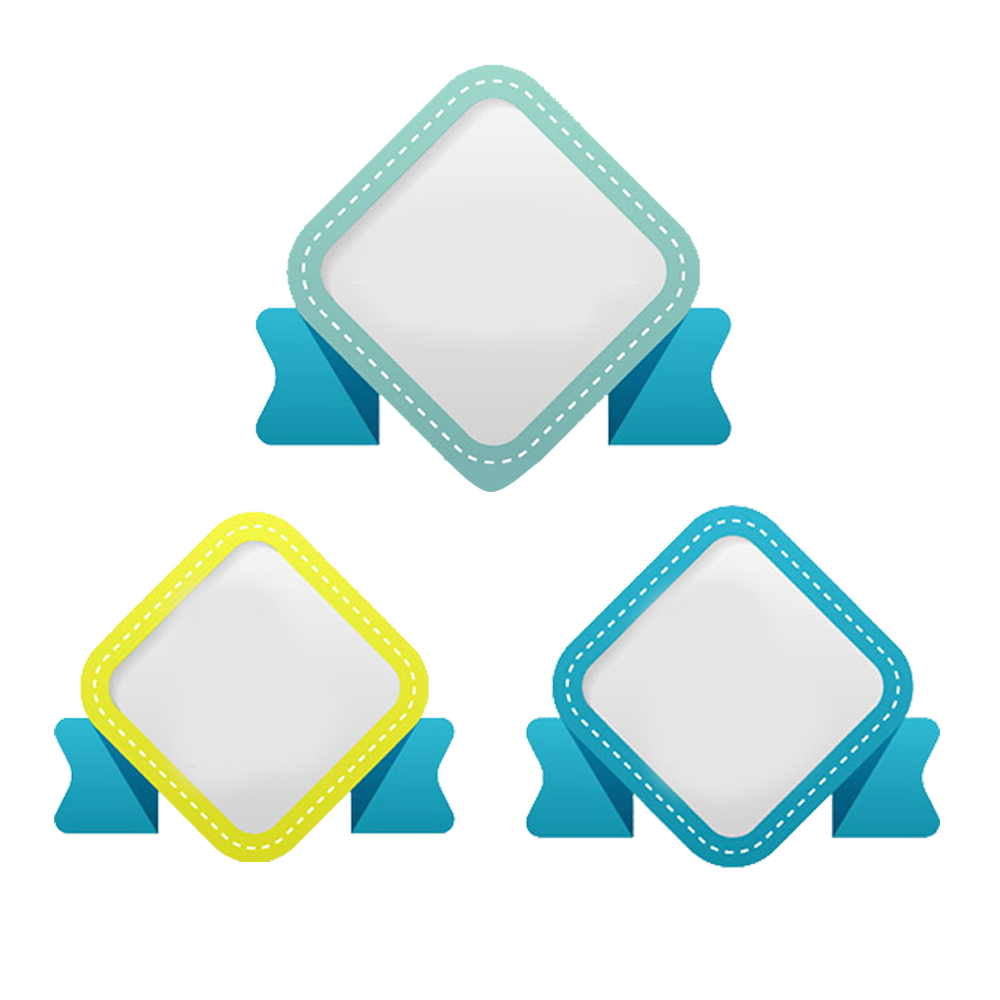 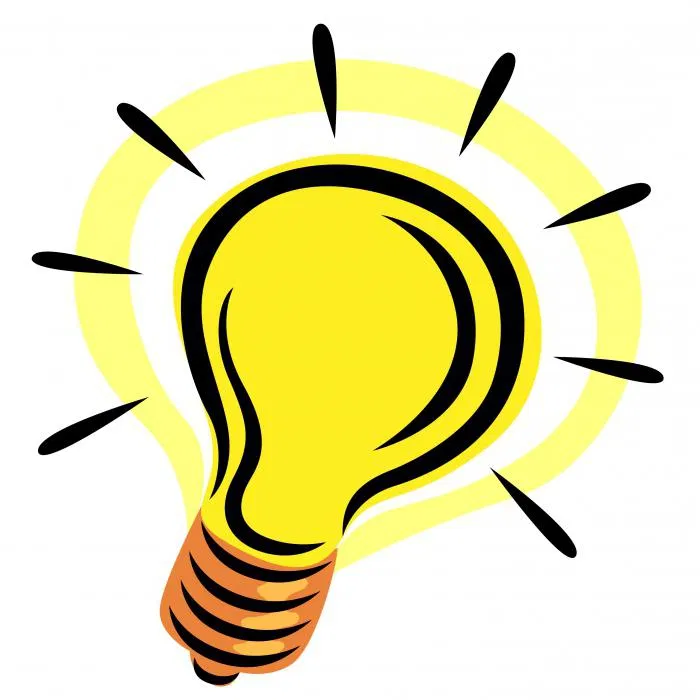 يحدد قواعد العمل الجماعي
PAGE 07
تآزر
PAGE 06
شكراً لكم
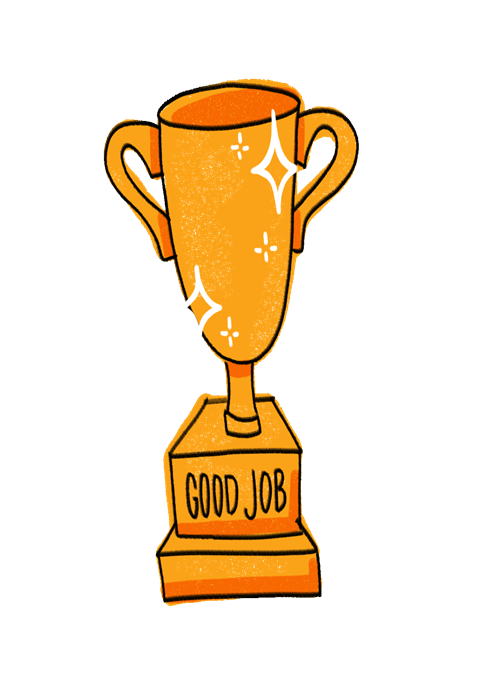 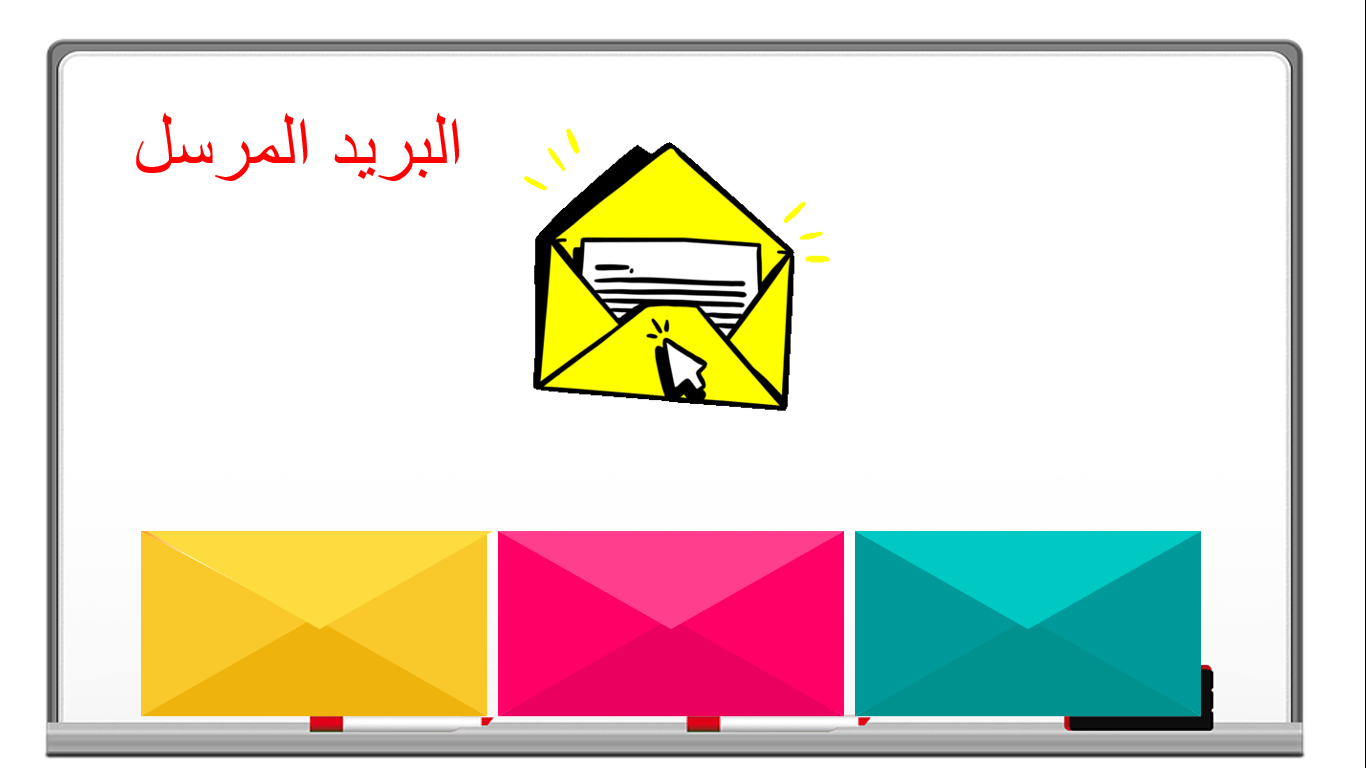 هيا يا مبدعين 
نبدأ بمراجعة درس 
( نحن أصدقاء جيدون )
التهيئة الحافزة
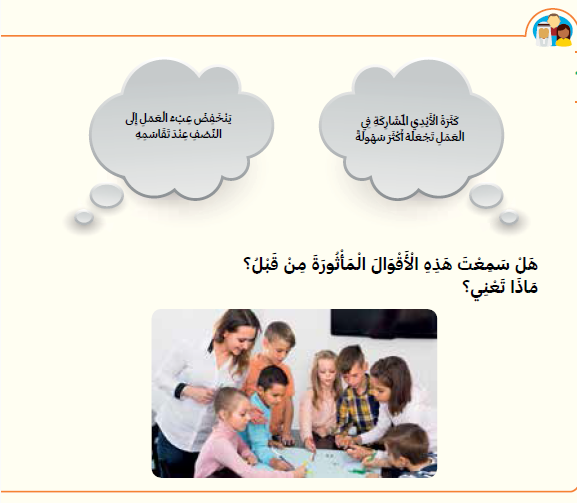 الكتاب 
54
شاركونا يا مبدعين على دردشة الاجتماع معنى كلمة التعاون
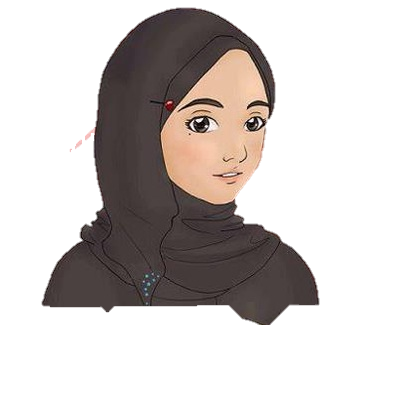 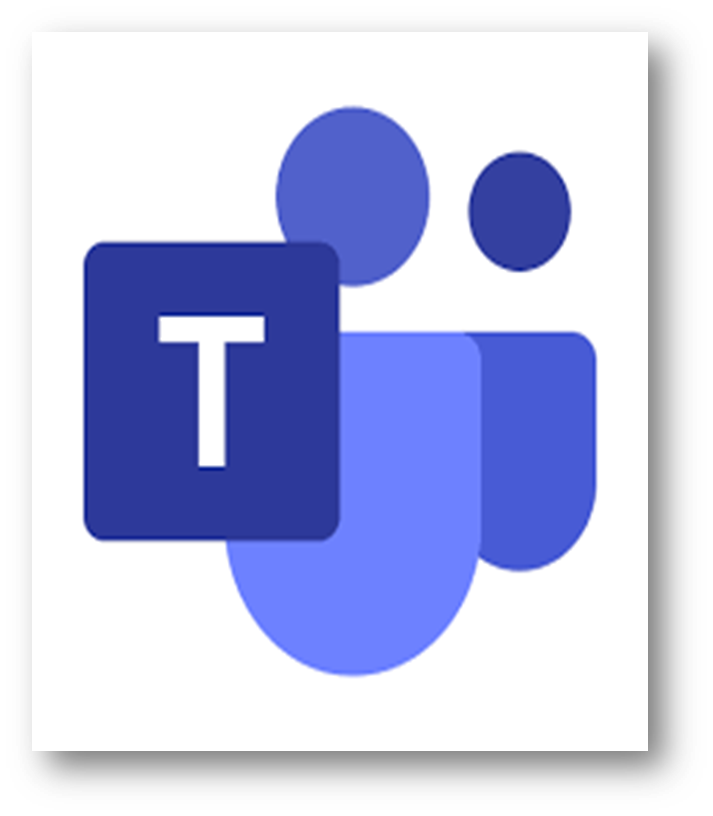 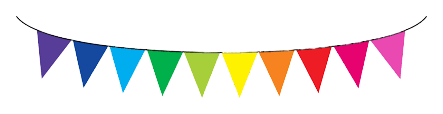 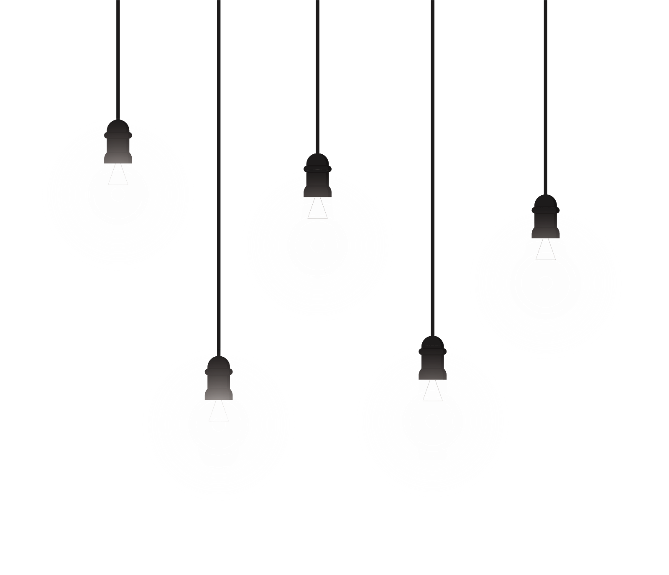 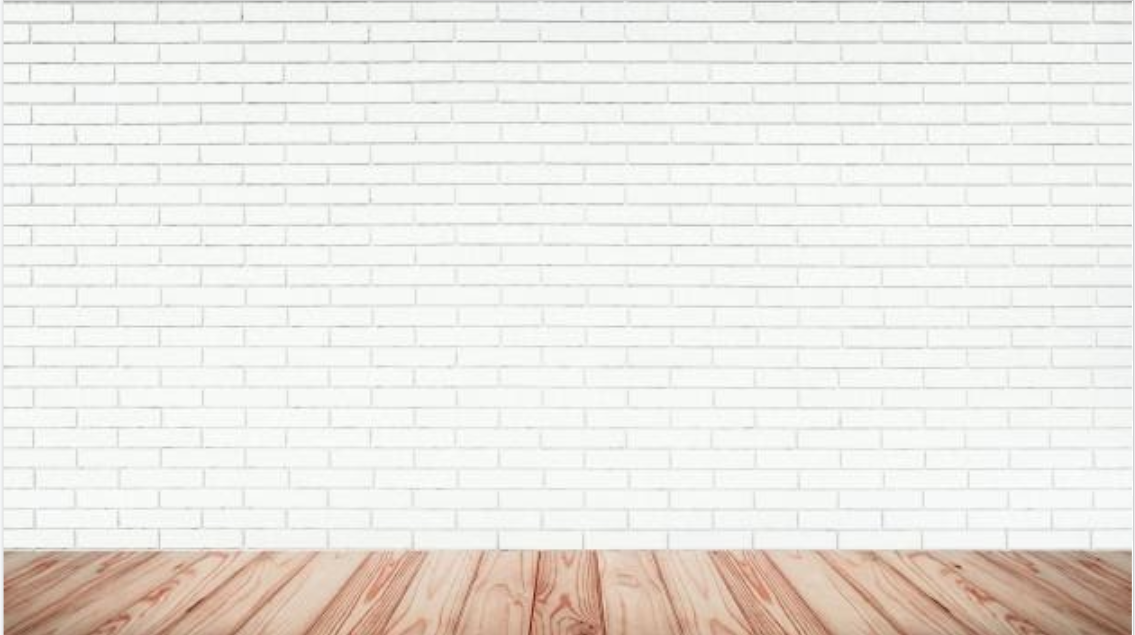 مراجعة المفردات
مسألة اليوم
مثال
أستعد
الهدف
أتأكد
التقويم
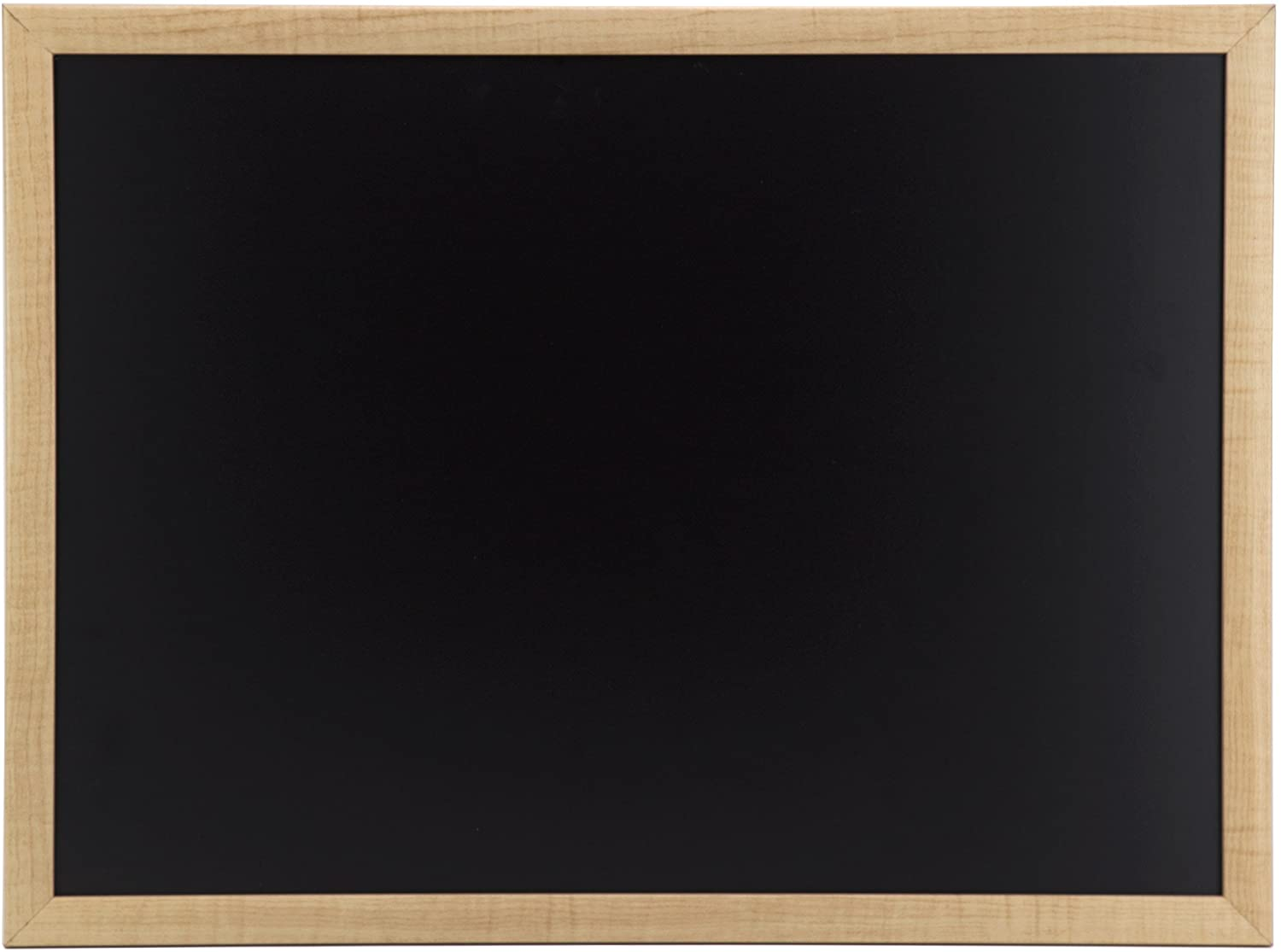 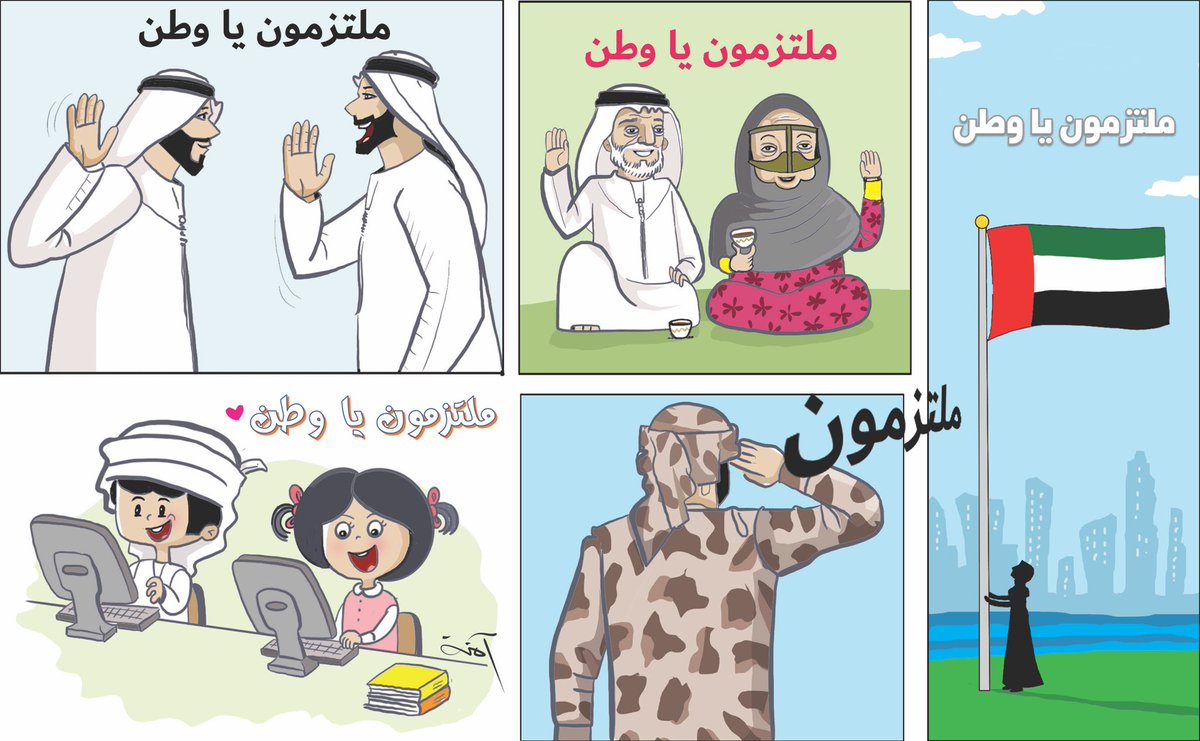 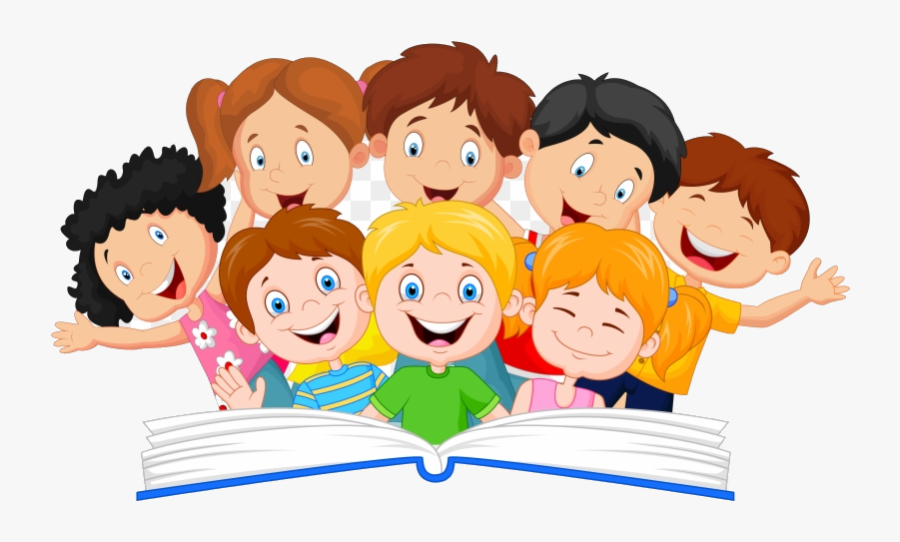 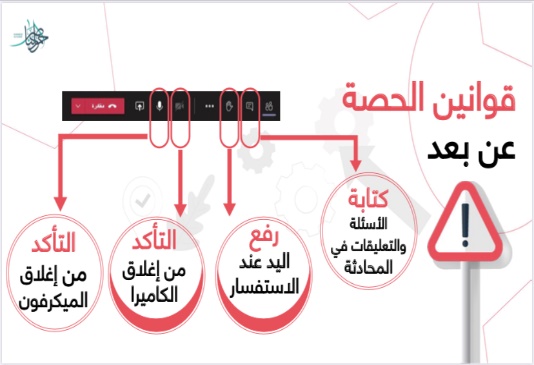 قصة الدرس صفحة 55-56
إنشاء حديقة في المدرسة
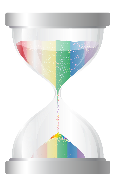 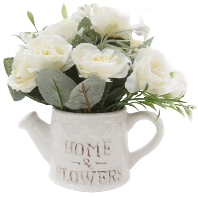 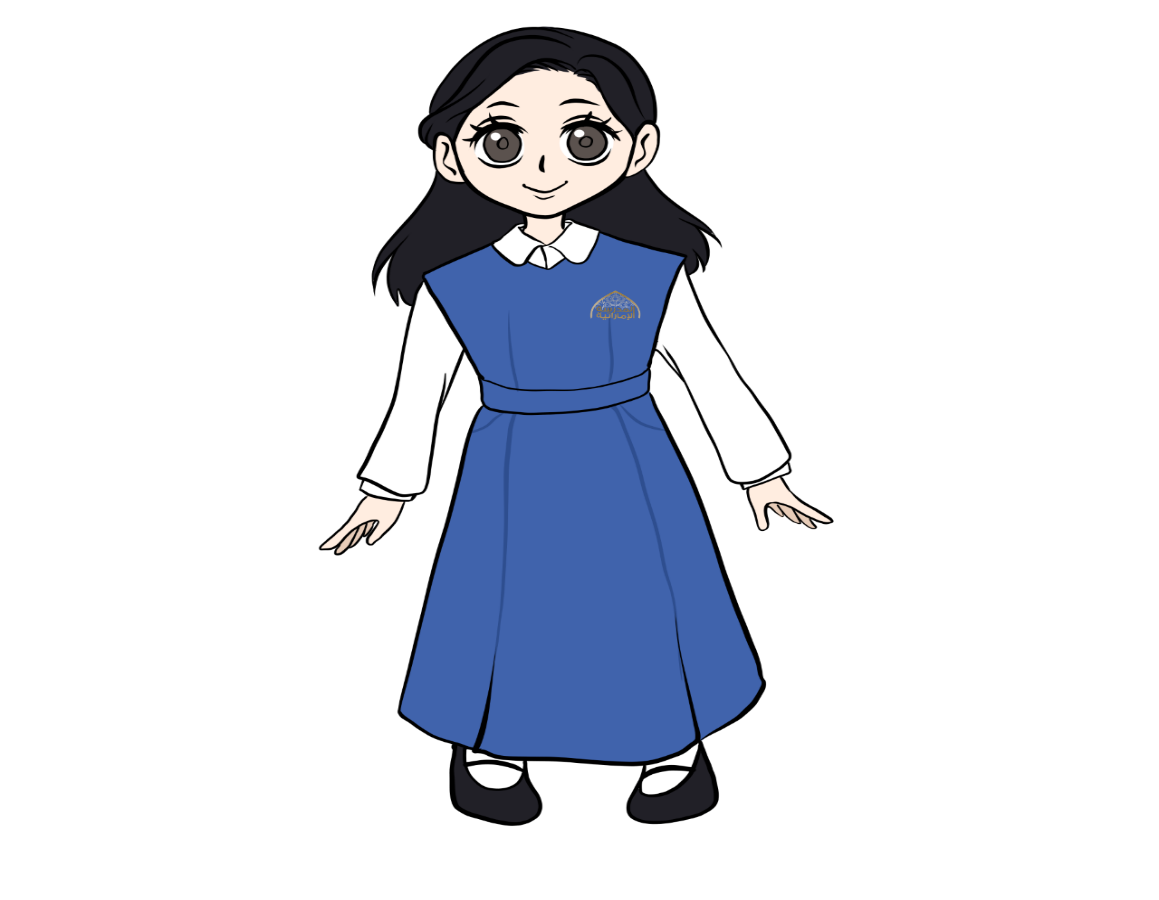 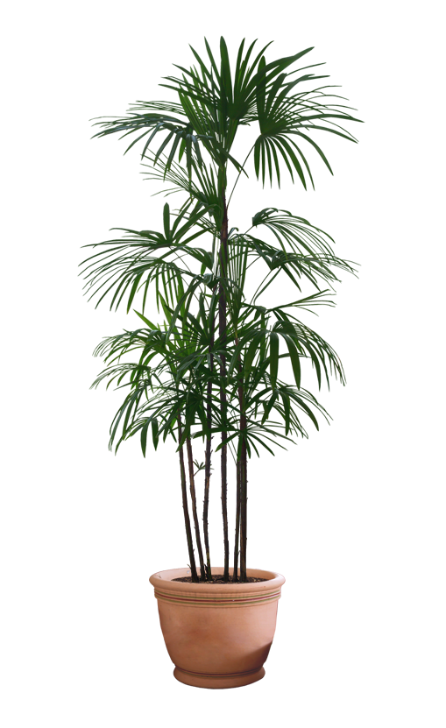 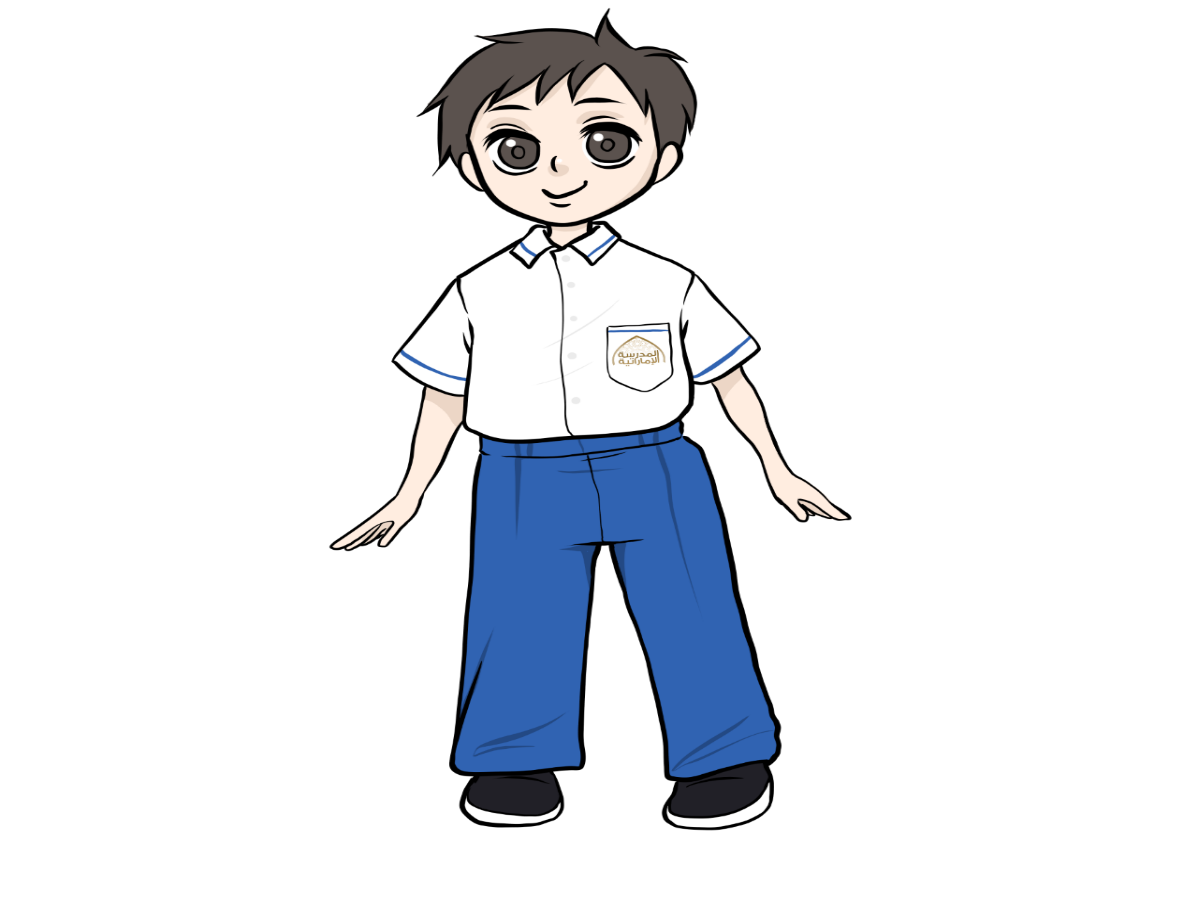 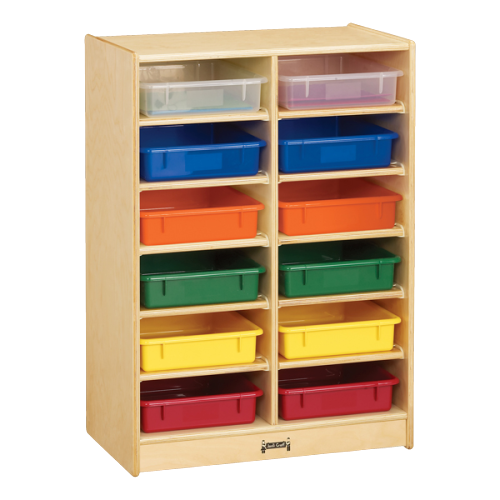 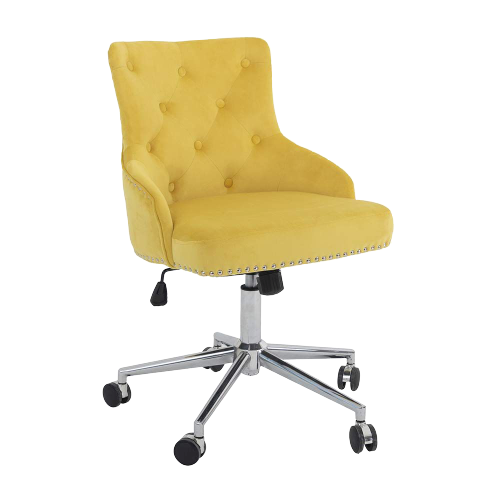 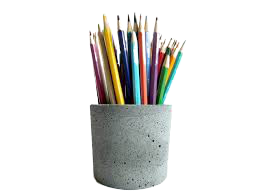 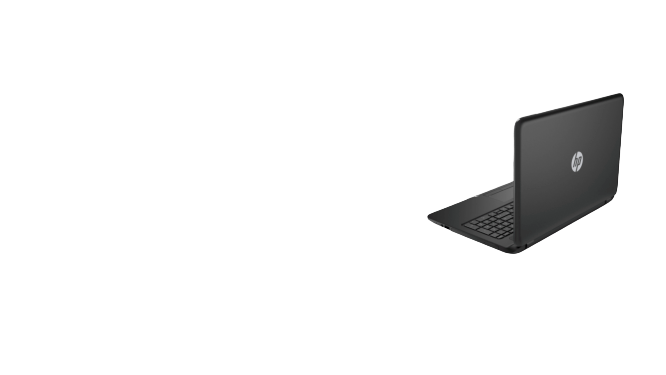 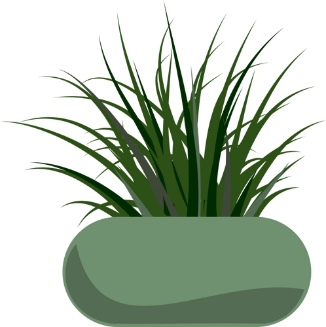 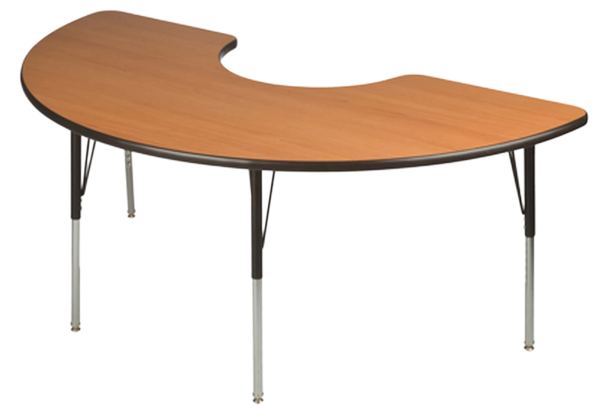 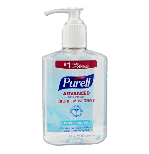 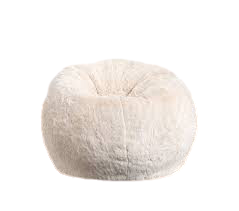 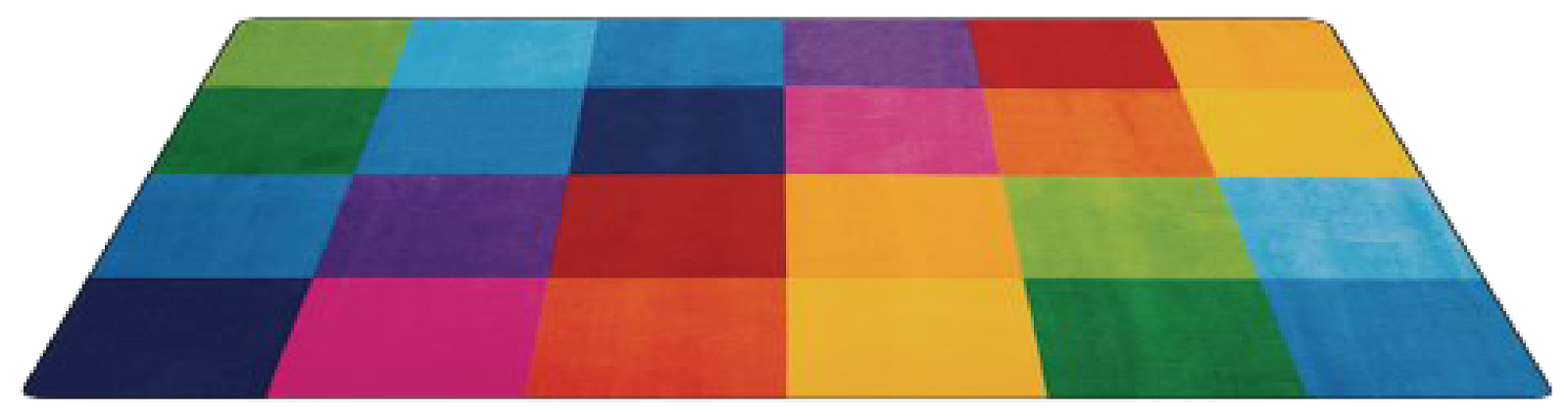 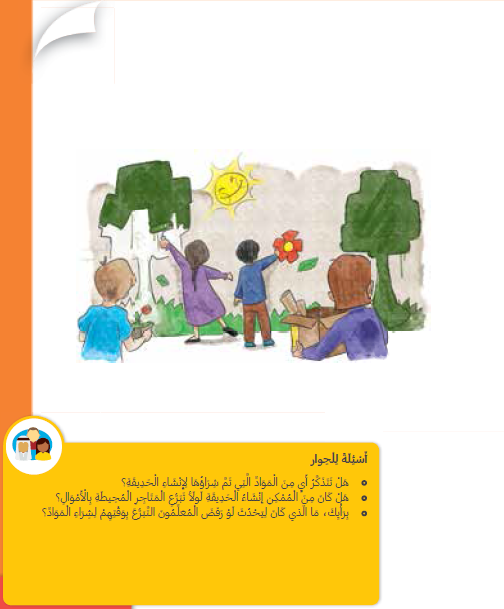 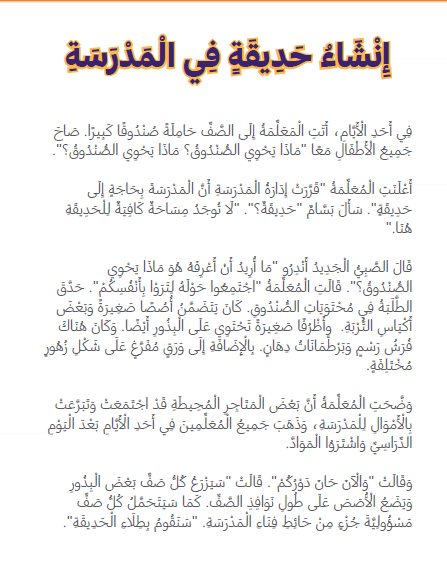 الكتاب ص 55-56
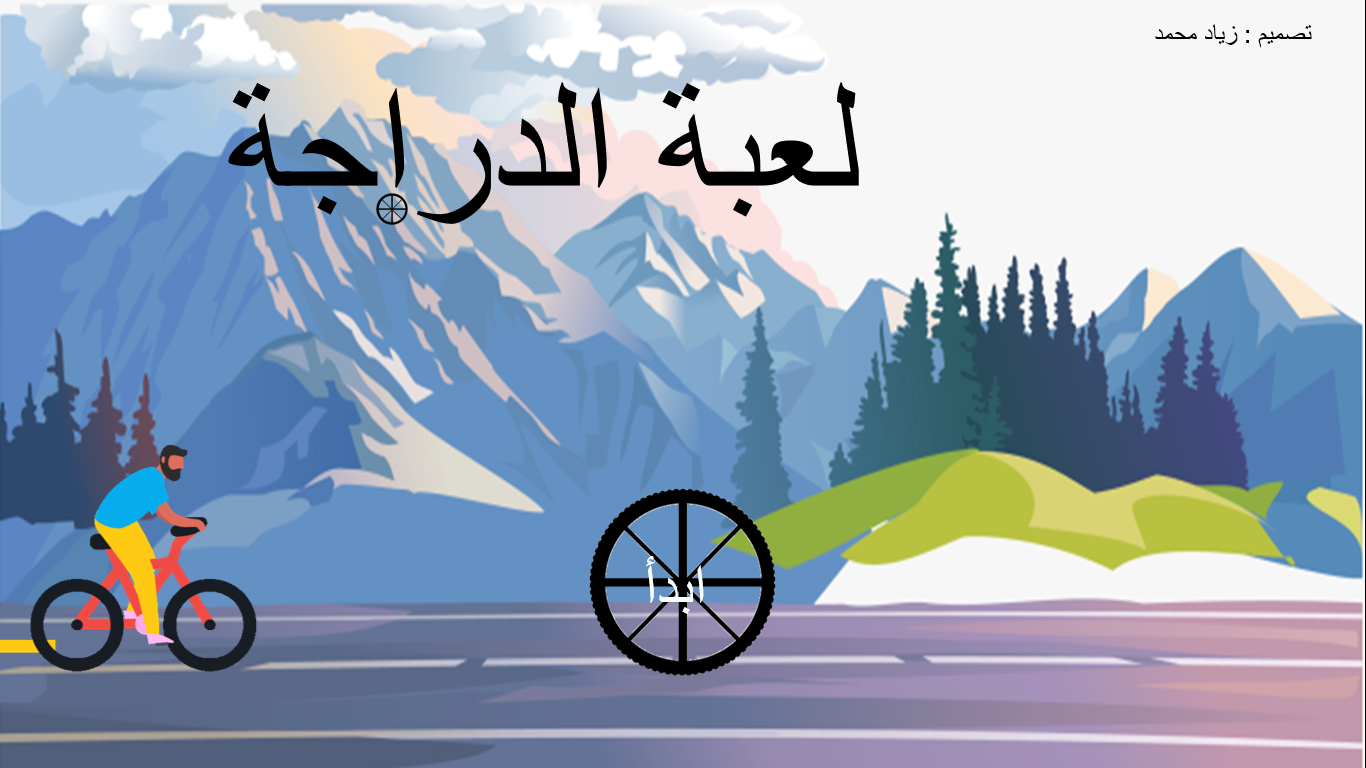 التقويم البنائي
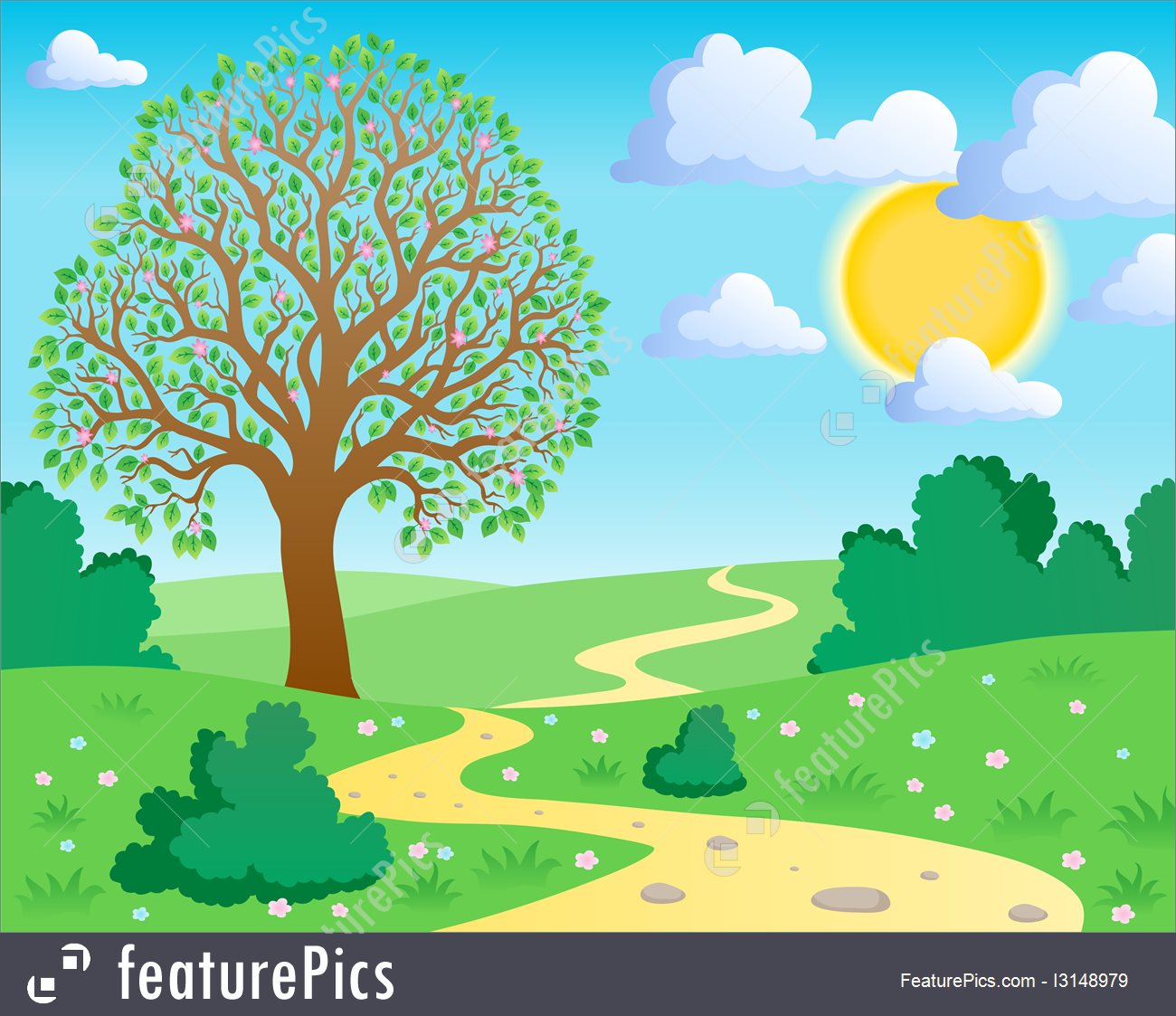 حان وقت المرح يا مبدعين 

التعاون
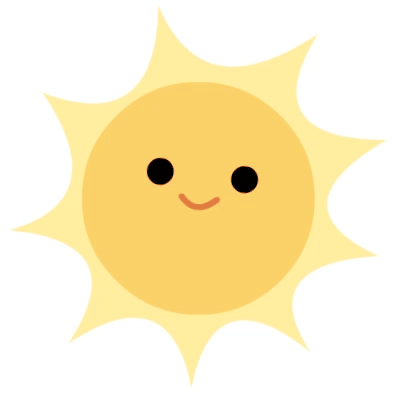 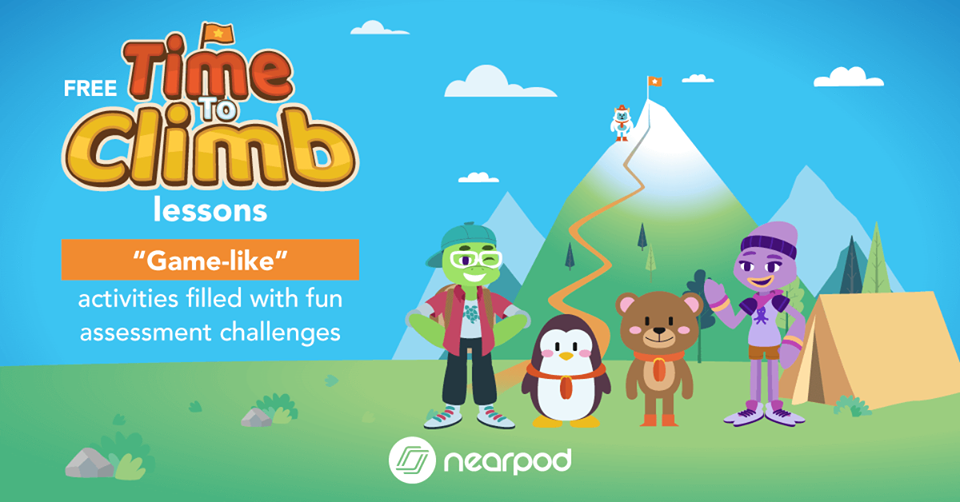 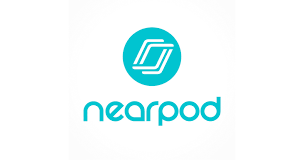 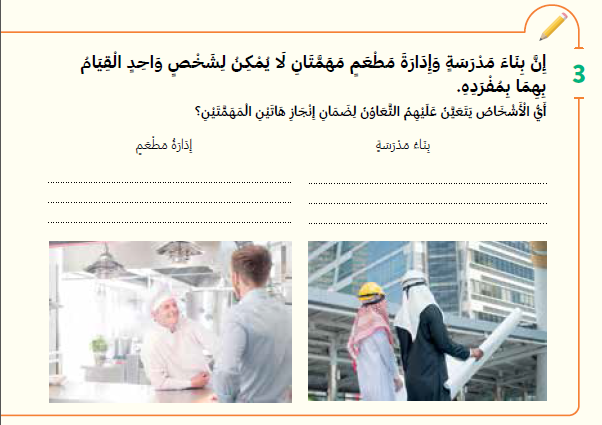 الكتاب 
57
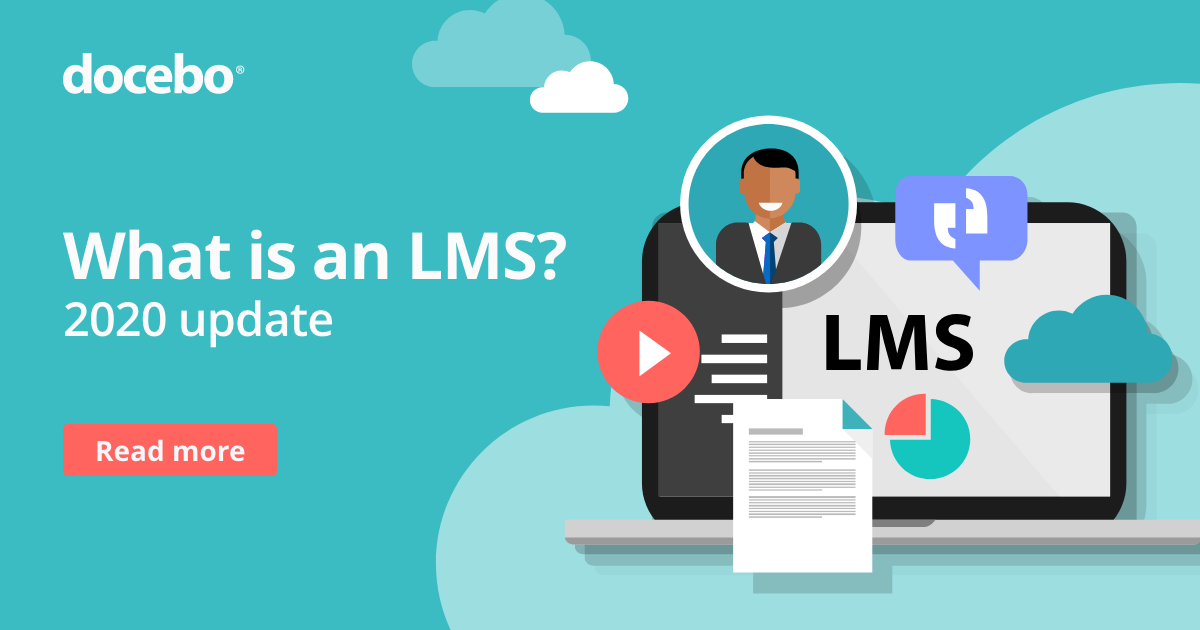 LMS 
التعاون أساس النجاح
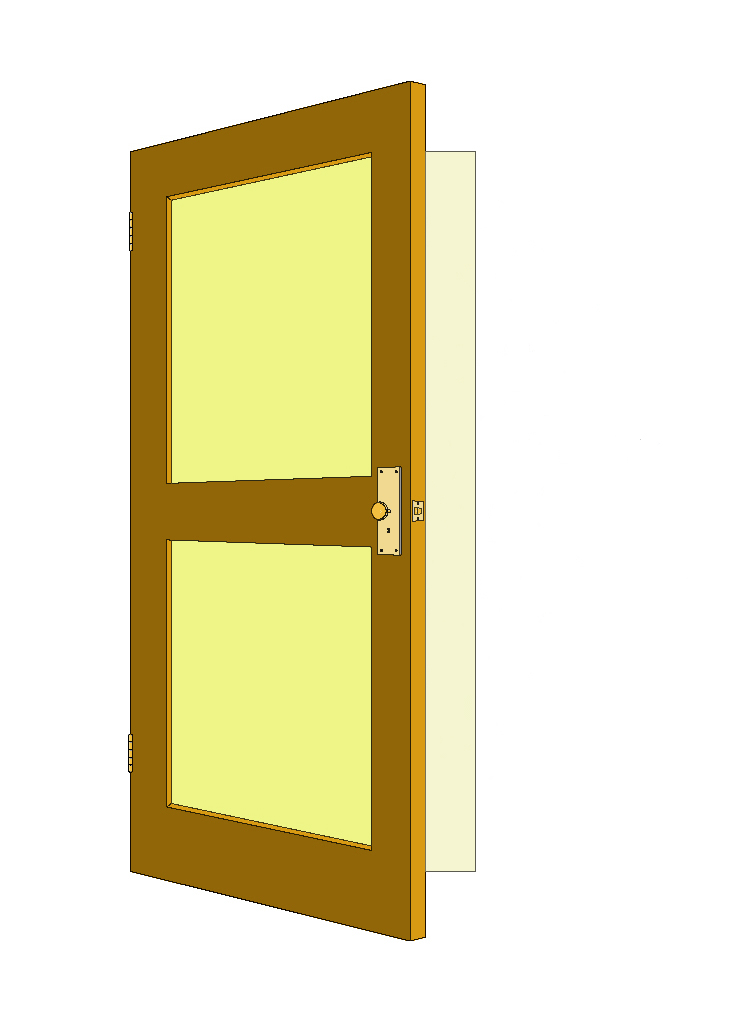 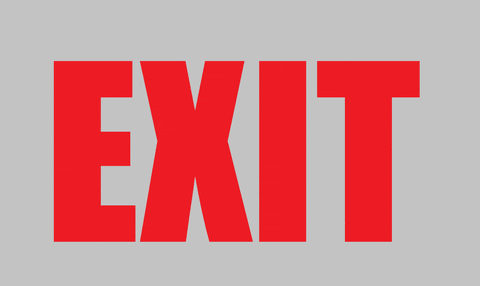 ماذا تعلمت اليوم ؟
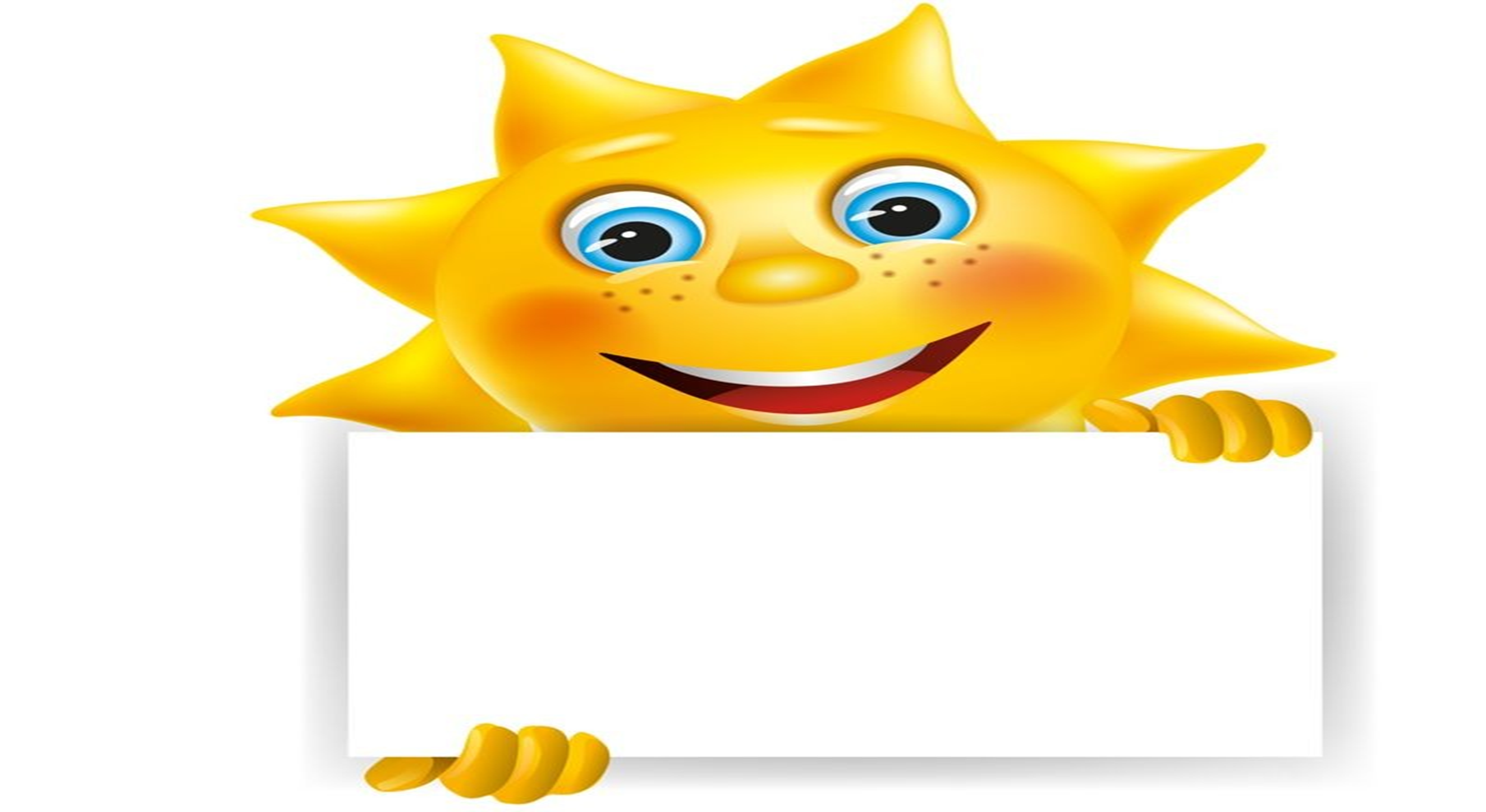 طلابي الأعزاء شكراً لكم على المشاركة المتميزة اليوم
 بكم افتخر